Welcome to ESOL online 
Islington Adult Community Learning
Entry 2/3 autumn term 2021

Teacher: Gosia
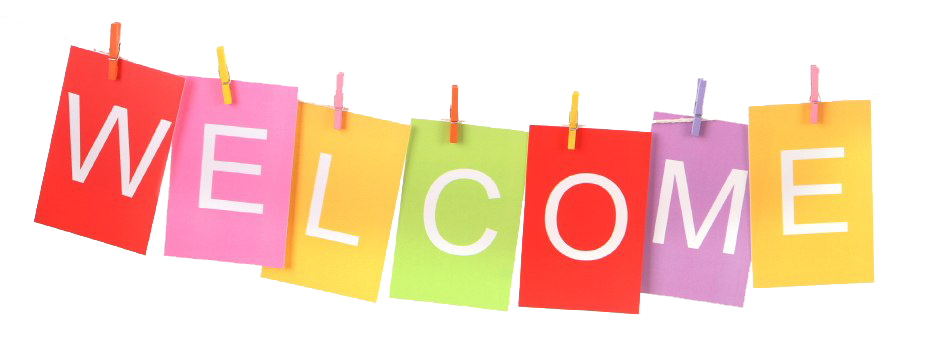 Course dates
Course Start: 20/09/2021
Course End: 02/12/2021
Half Term: 25/10/2021 - 31/10/2021
Today we will
Speak about our summer
Revise online learning rules
Use chat in Zoom 
Revise questions to be used in the classroom
Guessing game
Write down three things about yourself – two truths and one lie
Tell us these three things

Let’s decide which ones are true 
What is true about me?
I taught primary school children for two years.
I worked in a boutique selling designer handbags for 3 years.
I trained to be a swimming instructor.
Online learning class rules

What rules do you think we should have for our online lessons?
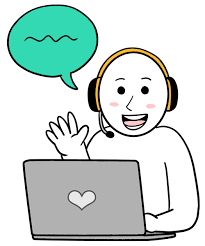 Online learning class rules
Be on time
Respect other people
Respect when other people speak 
Try to be somewhere quiet 
Mute your microphone if you have a lot of background noise 
Have pen and paper ready
Do your homework (on time)
Be patient as some people may have problems with technology or internet
Never record any part of the session or take screenshots 
Do not share the Zoom link with anyone
Have fun and work hard! 😊
       patient – (adjective) able to wait calmly and quietly if there is a problem or something is not working
       a patient – (noun) a person in a hospital or GP surgery who isn’t well
CLASSROOM  QUESTIONS 
Fill in the gaps
These are questions that you should ask the teacher in class:

1. How do __you__ spell that word?
2. What is _____ meaning of “induction”? 
3. What ______ “induction” mean?
4. How ____ you pronounce "Greenwich"?
5. Sorry, I ______ hear you.
6. Sorry, I ______ understand.
7. Excuse me, could you say that ______ please.
8. Excuse me, could you _______ that please. 
9. Could you ______ more slowly please.
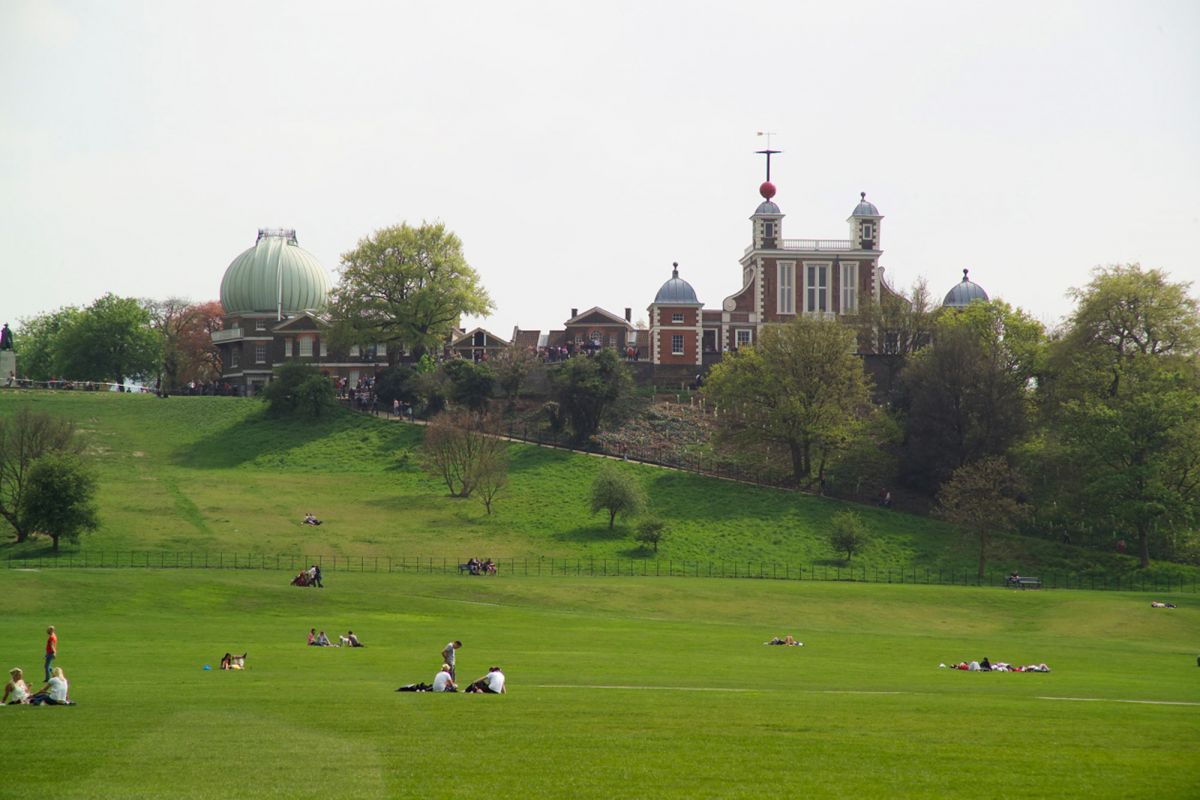 Answers
CLASSROOM  QUESTIONS 
Fill in the gaps
These are questions that you should ask the teacher in class:

1. How do __you__ spell that word?
2. What is ___the__ meaning of “induction”? 
3. What __does____ “induction” mean?
4. How _do___ you pronounce "Greenwich"?
5. Sorry, I __can’t____ hear you.
6. Sorry, I __don’t____ understand.
7. Excuse me, could you say that __again____ please.
8. Excuse me, could you __repeat_____ that please. 
9. Could you _speak_____ more slowly please.
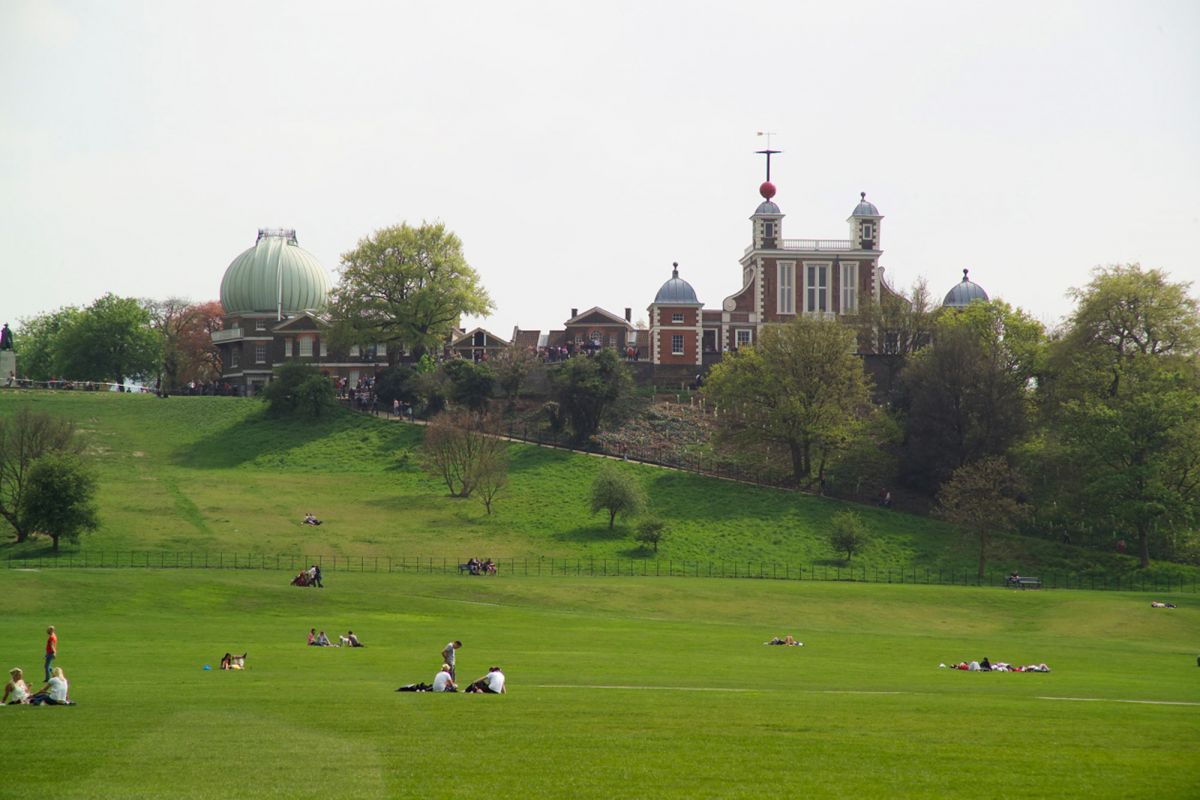 Find the mistakes. Write correct sentences.
I would like to watch movies. (Context: when talking about what you enjoy doing) I like watching movies. (What you generally like doing: I like swimming, I like reading. I enjoy cooking. 
Different context: What do you want to do tonight? I would like to watch a movie. 
2. I like to read the book. 
3.  I am speaking Spanish
4. On the summer the weather is nice. 
5. I like to meet other nationality people.
 6. They speak a lot of language. 
7. I have one boy and two girl.
Pronunciation: Europe – EU European Union
CLASSROOM  QUESTIONS - PART 2 asking about vocabulary
 Fill in the gaps.
 
1. _Is__ this word formal or __informal_________?
2. ___ this word countable or ___________?
3. __ this right/correct/ok/alright?
4. _____  is the past of the verb “drive”? 
5. What kind of word ____ this in grammar? (eg. noun/verb/adjective) 
6. How ____ you use this word?
7. Which words ____ with this word? (= collocation)
8. What ___ another way to say this?
9. What is the opposite ___ “cheap”?
10. Could you put this word ___ a sentence for me?
CLASSROOM  QUESTIONS - PART 2 asking about vocabulary
 Fill in the gaps.
 
1. _Is__ this word formal or __informal_________?
2. _Is__ this word countable or __uncountable_________?
3. _Is__ this right/correct/ok/alright?
4. __What___  is the past of the verb “drive”? 
5. What kind of word _is___ this in grammar? (eg. noun/verb/adjective) 
6. How _do____ you use this word?
7. Which words _go___ with this word? (= collocation)
8. What _is__ another way to say this?
9. What is the opposite _of__ “cheap”?
10. Could you put this word _in__ a sentence for me?
Zoom menu – press/ click on each picture to do different 			        things
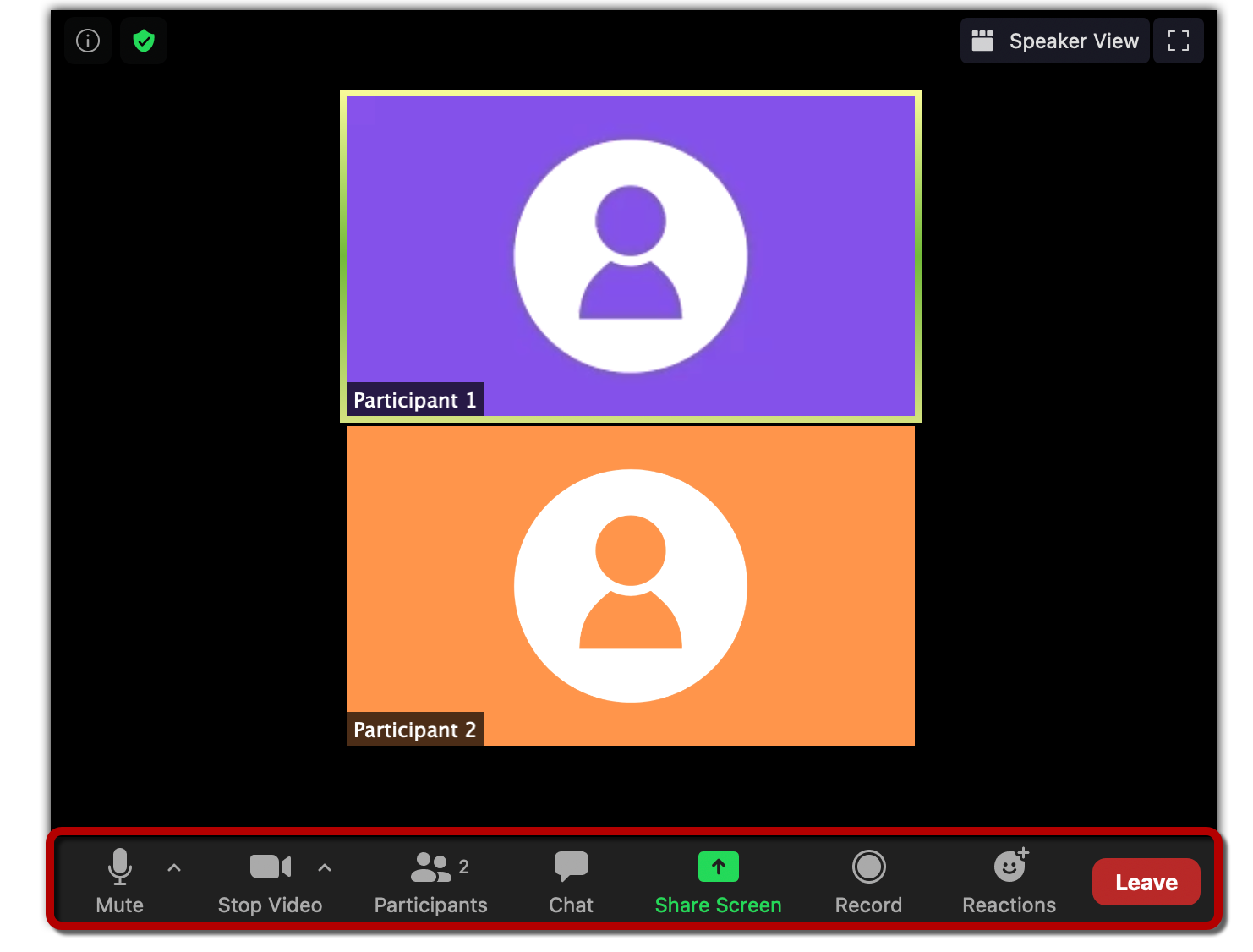 leave the meeting
write a message in the chat
send pictures
turn your camera on or off
turn your microphone/sound on or off
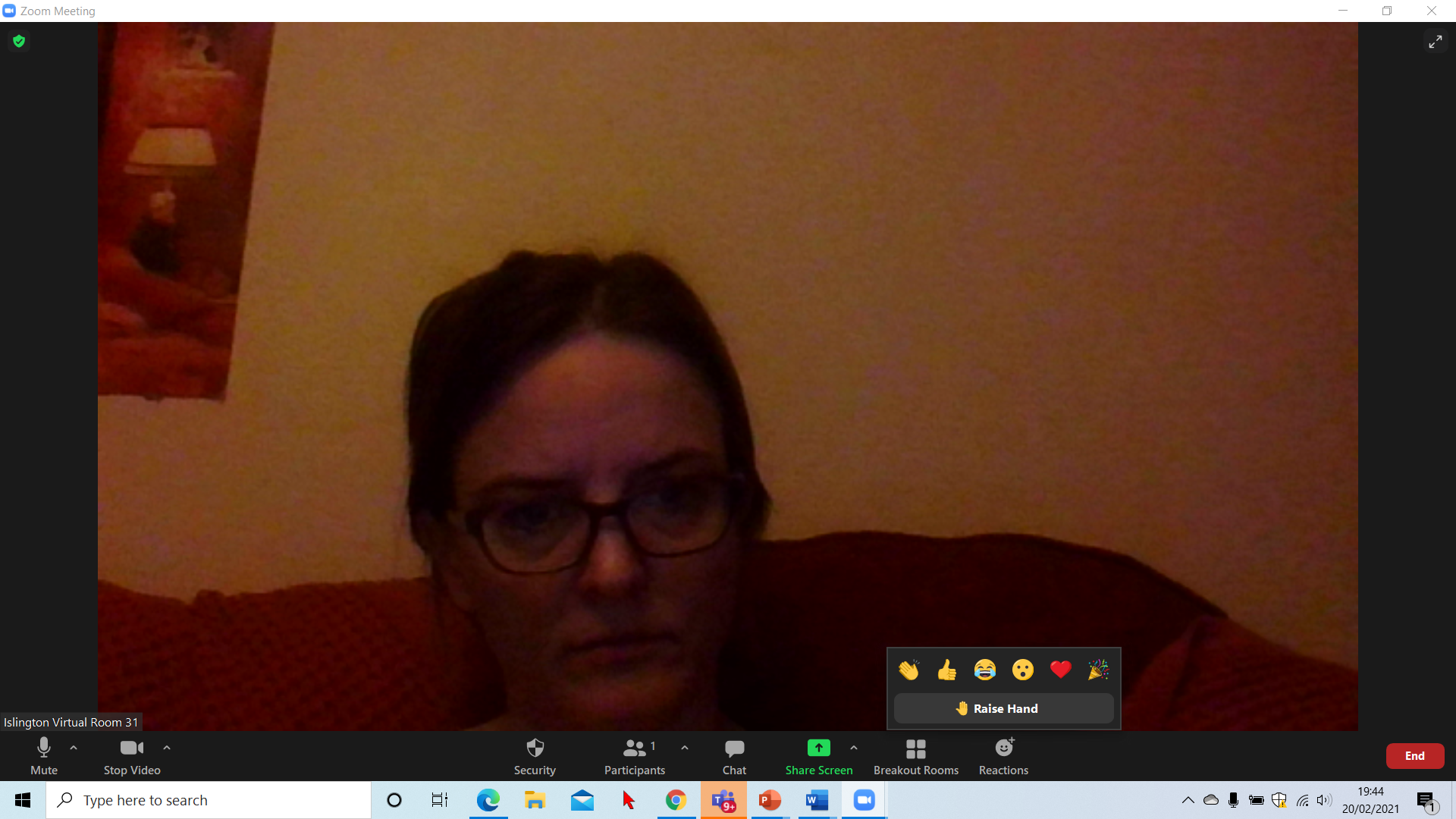 see the people in the meeting
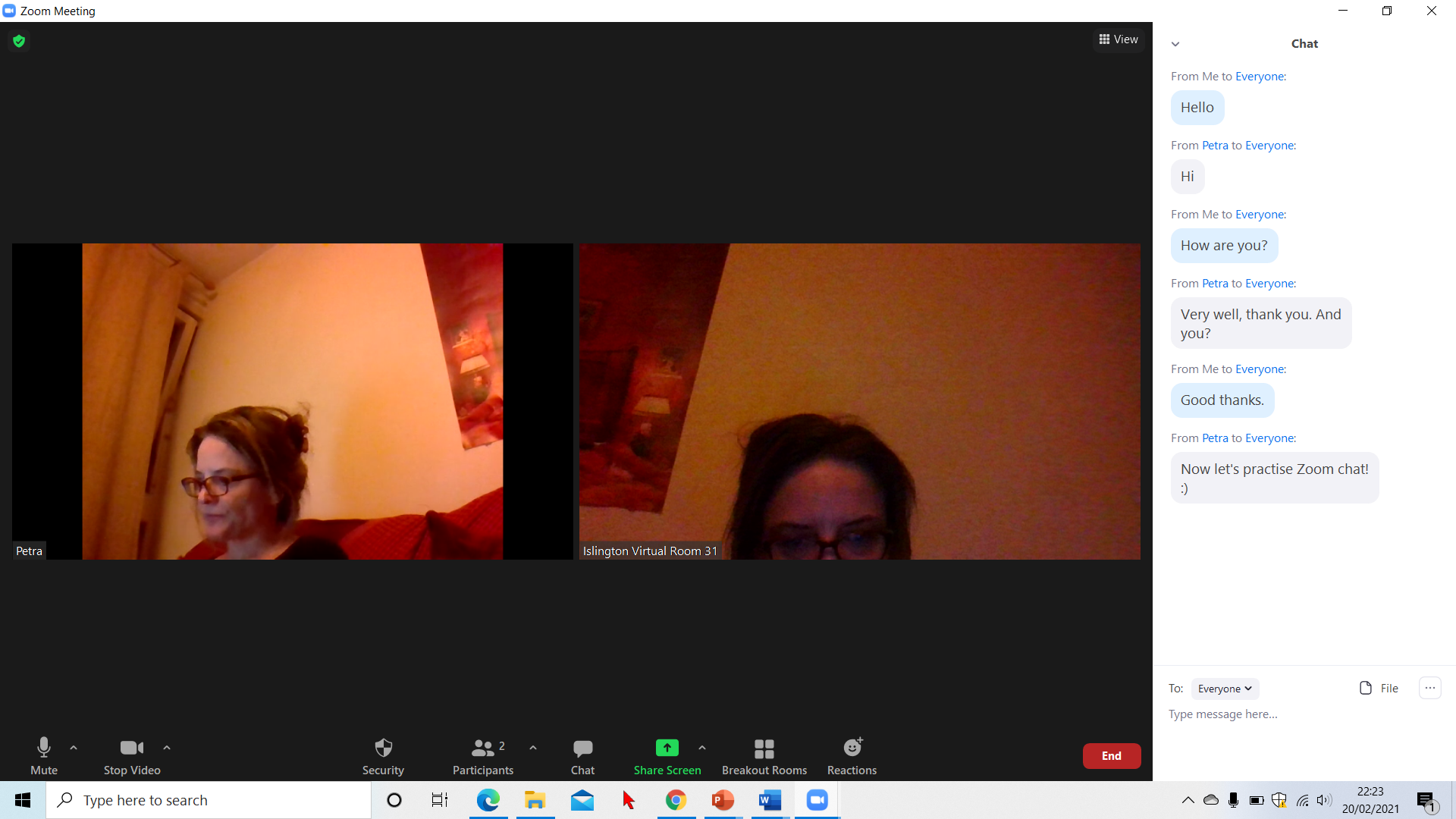 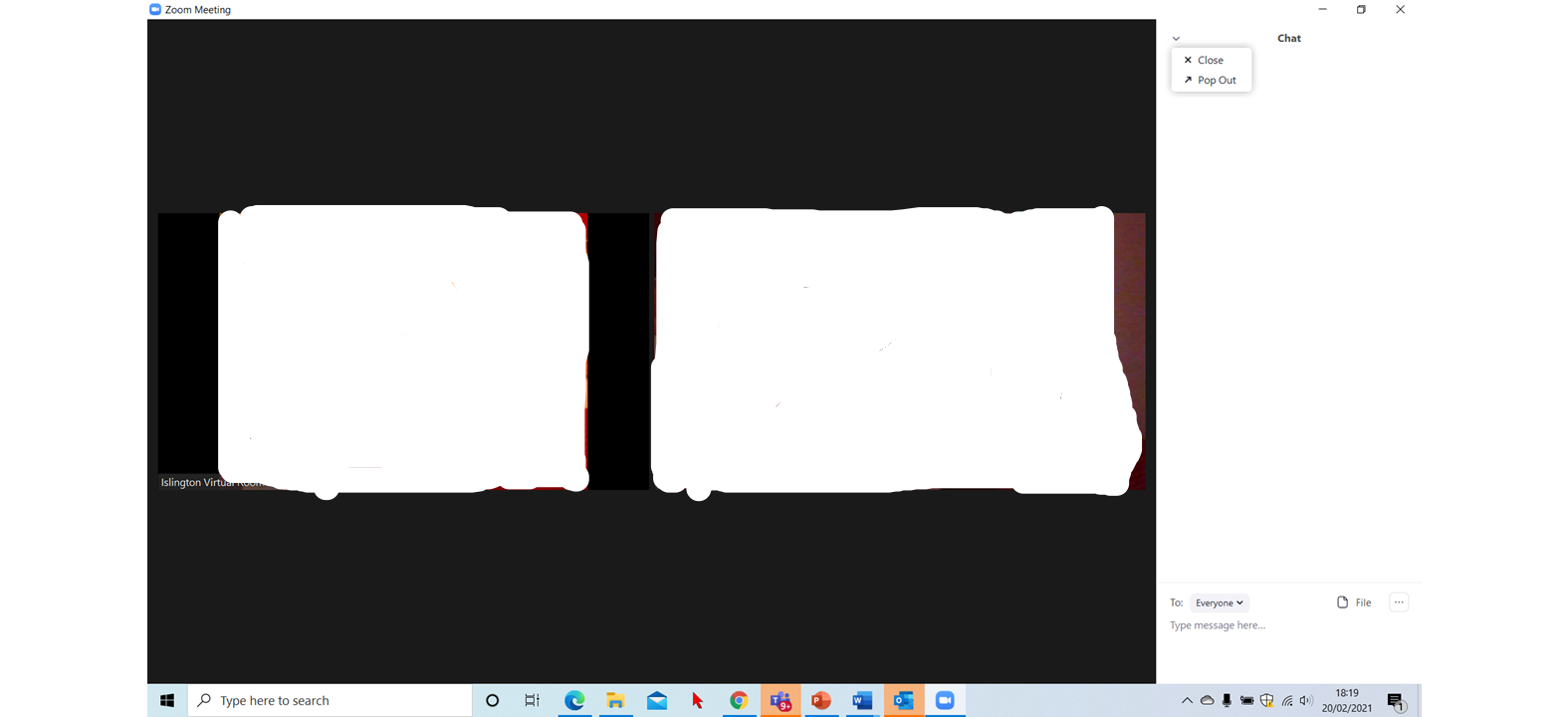 Using chat on your computer/laptop
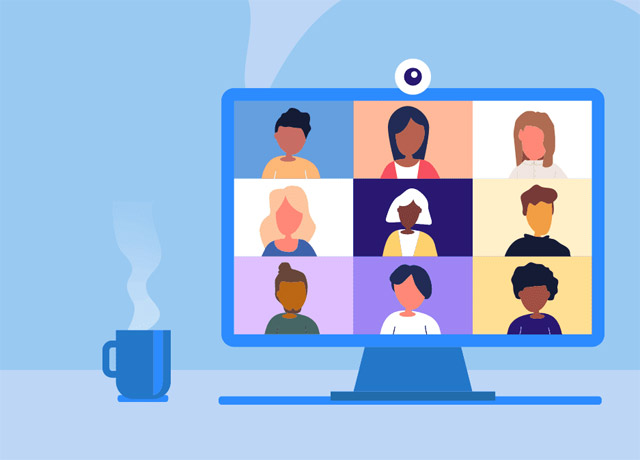 Type your message here and press the Enter key
press chat
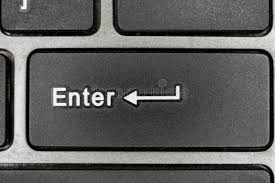 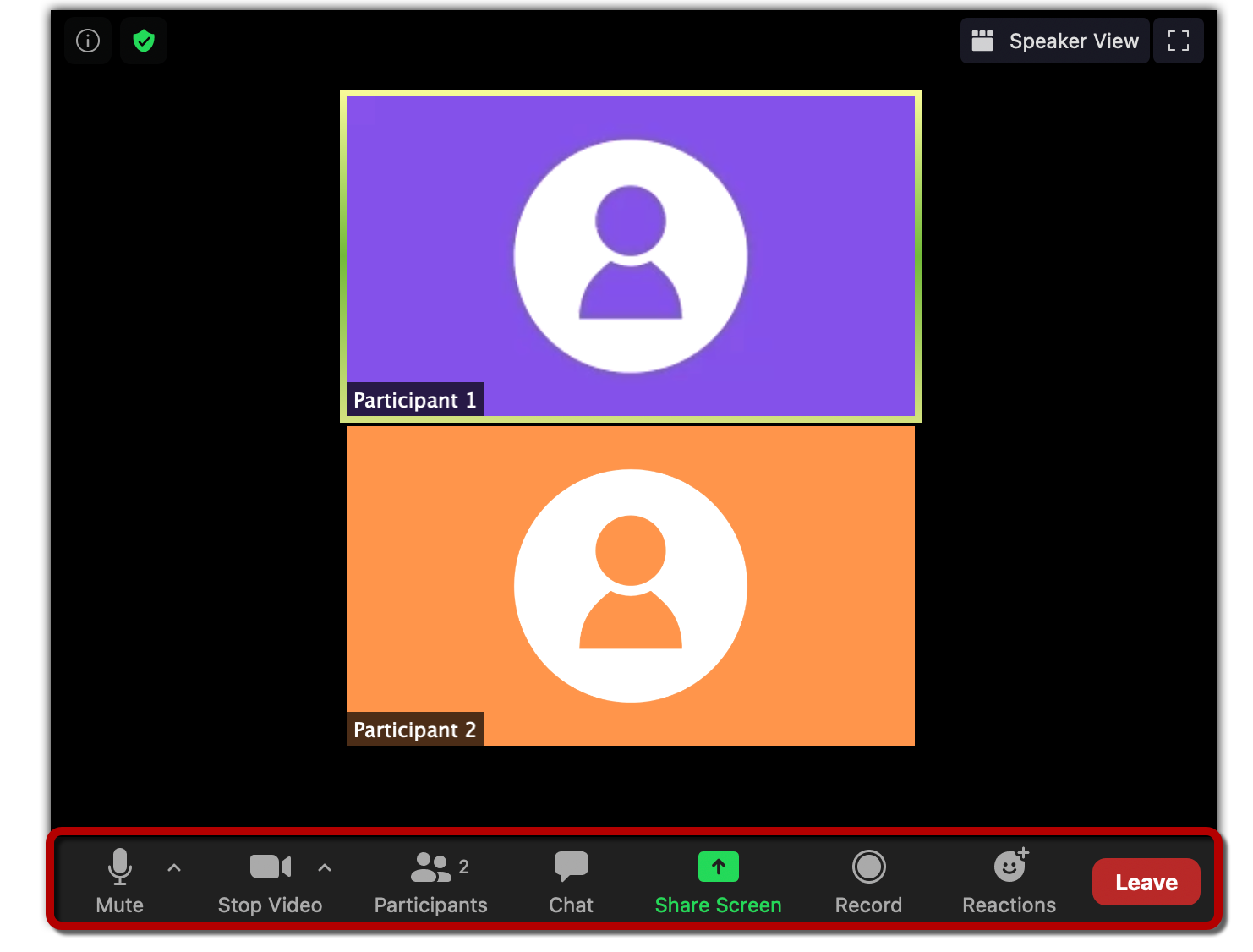 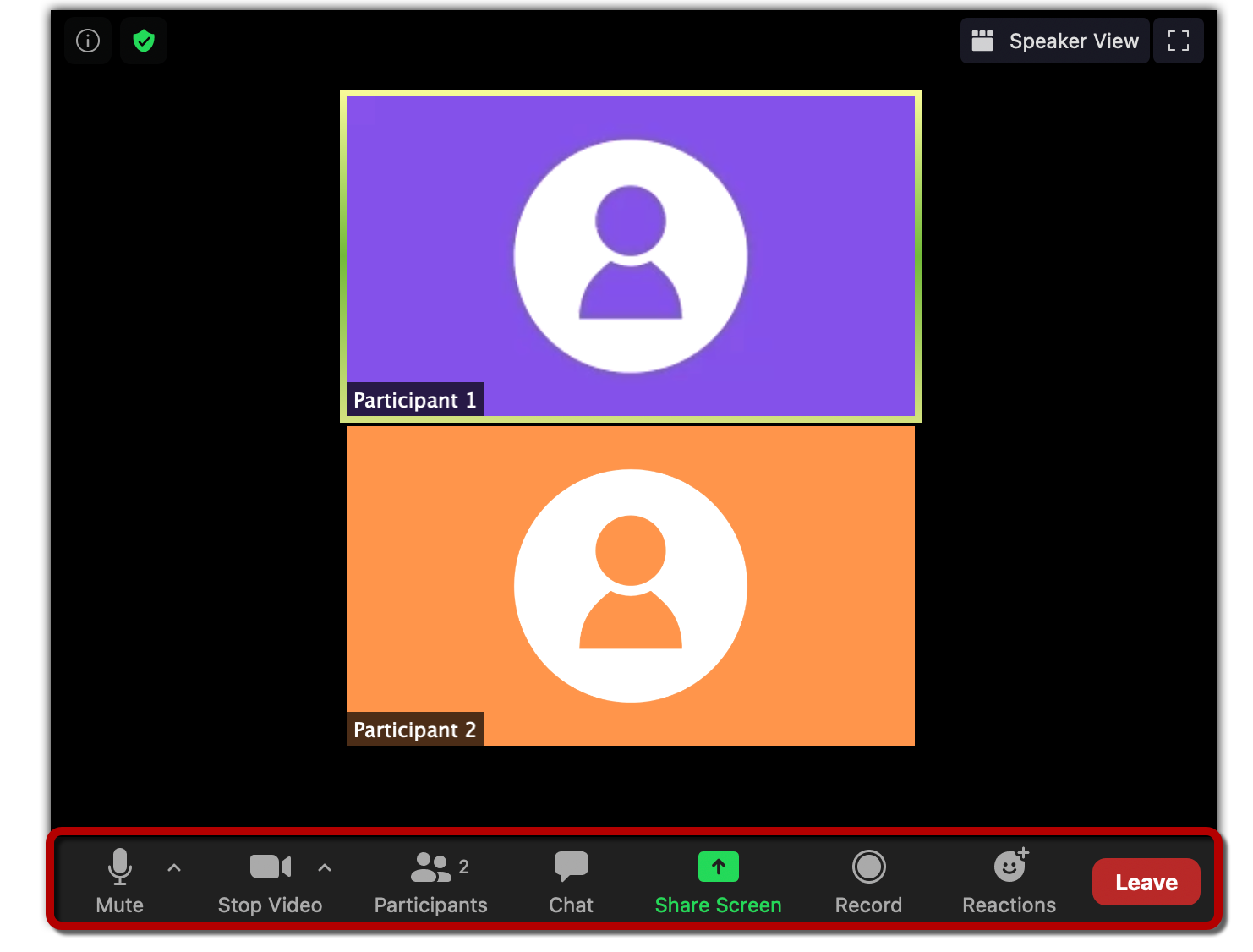 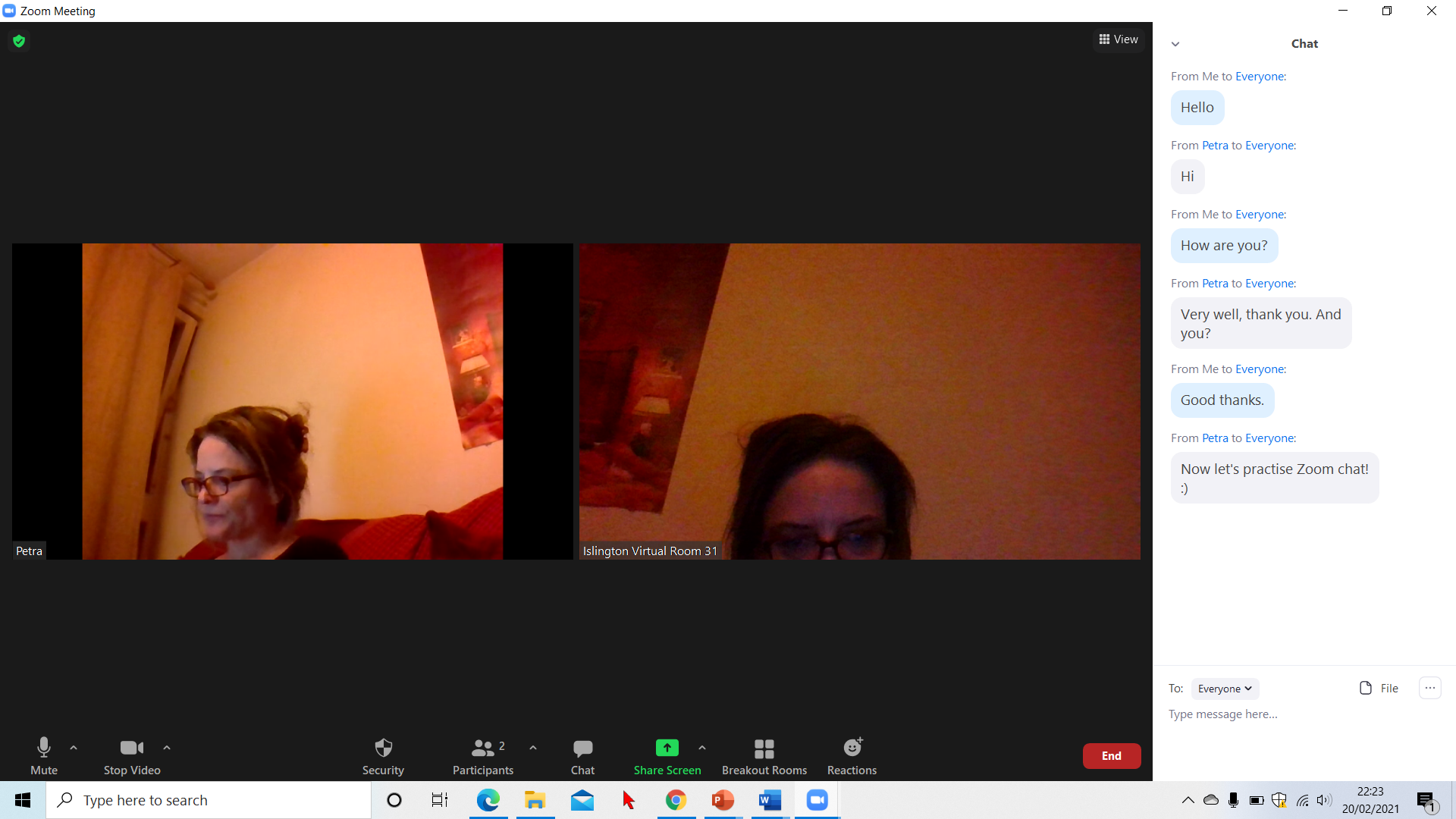 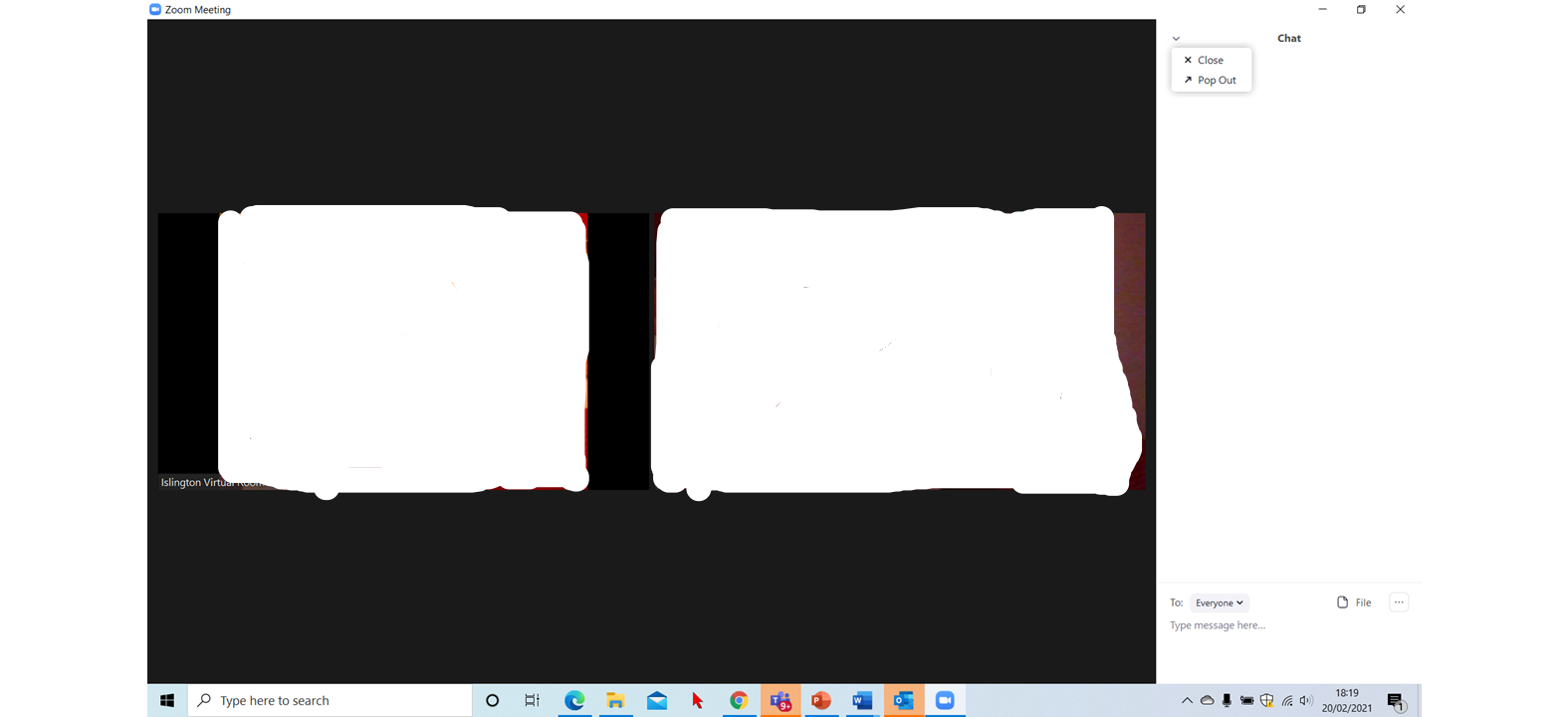 To close the chat press here
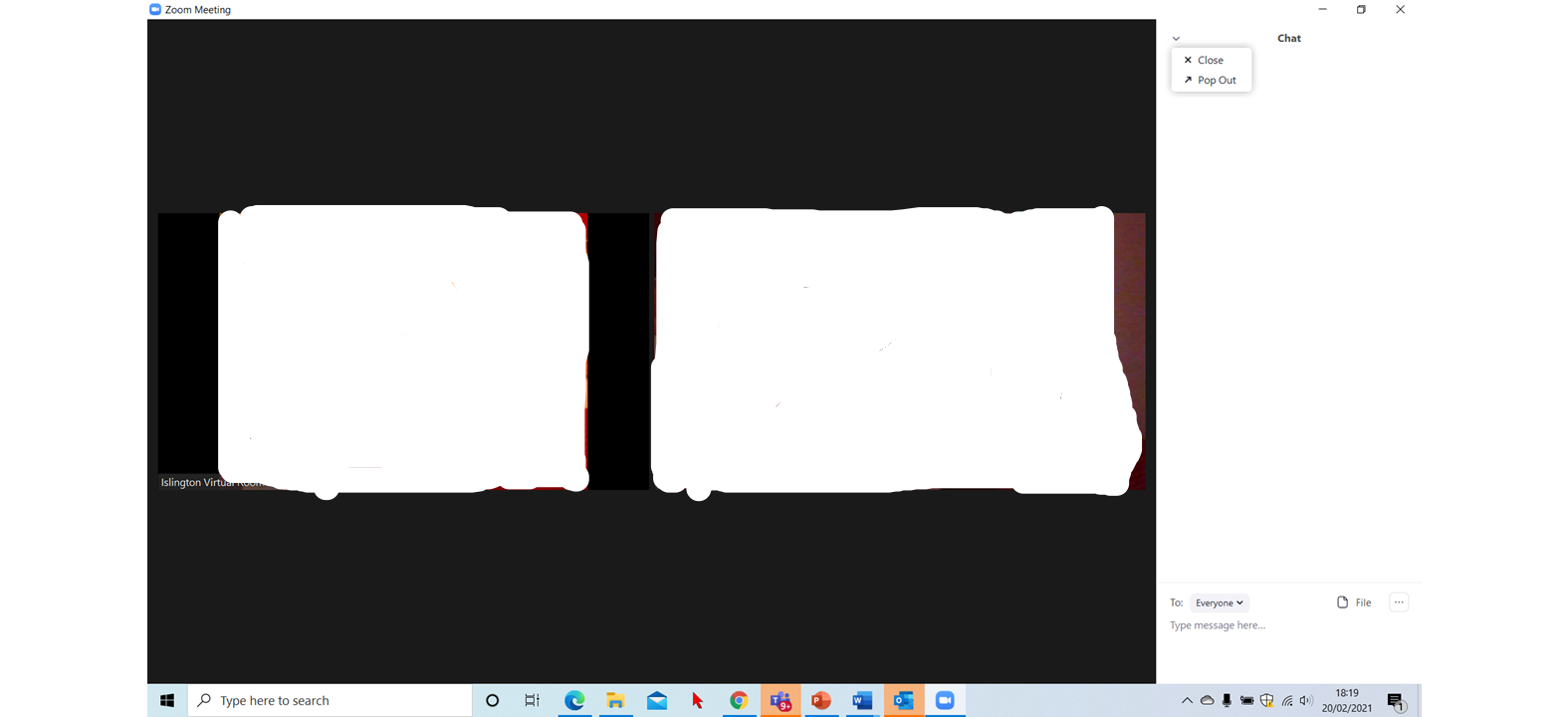 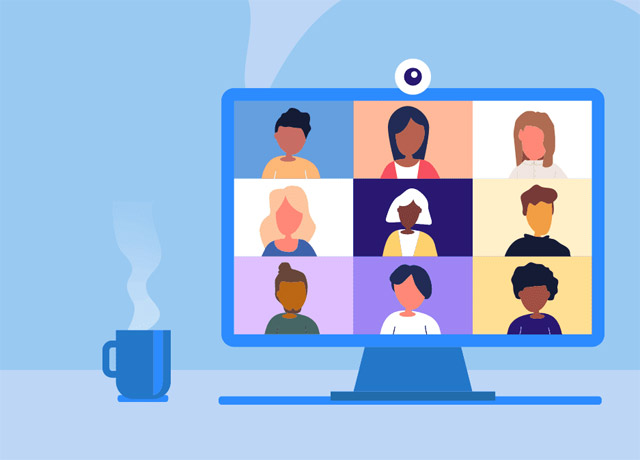 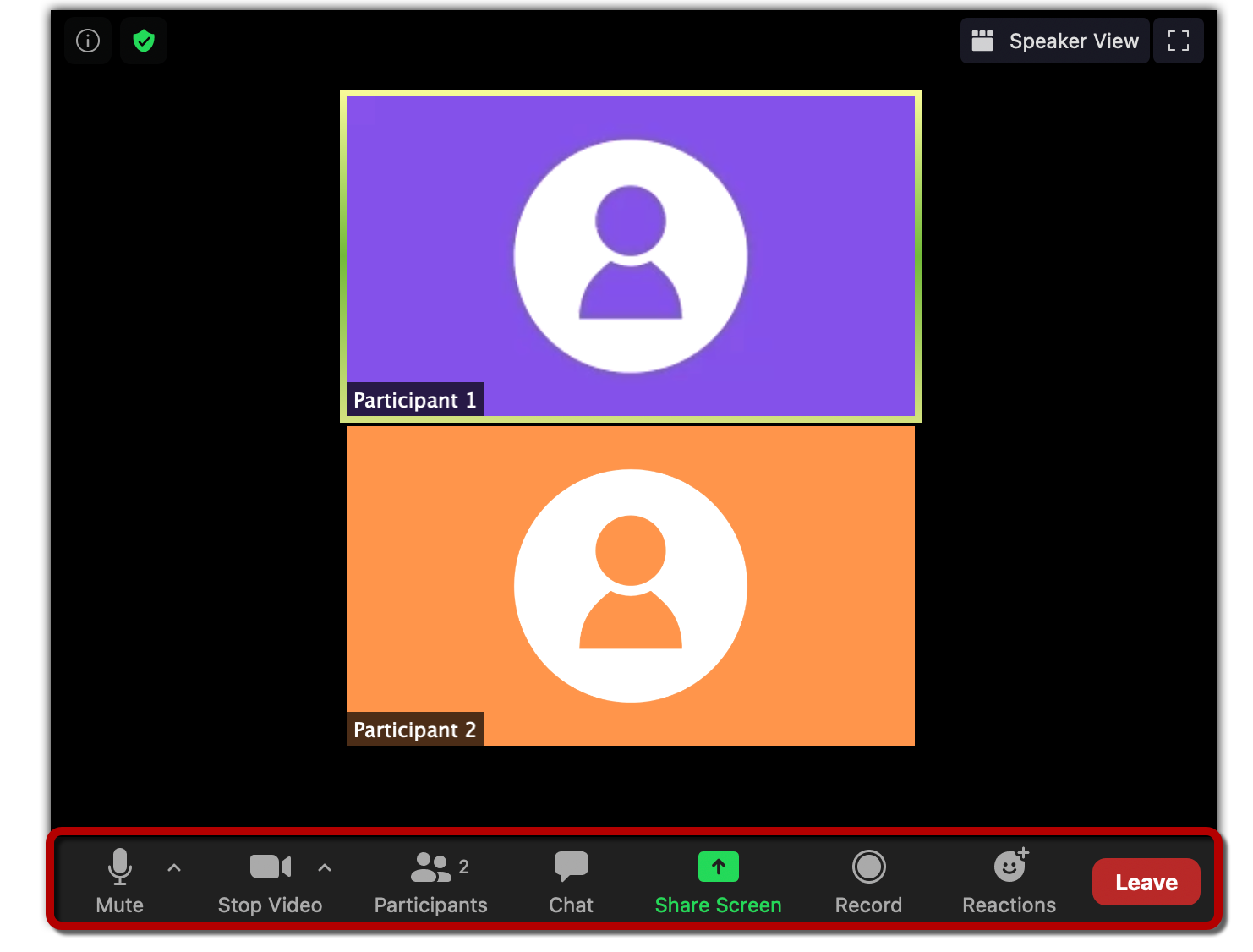 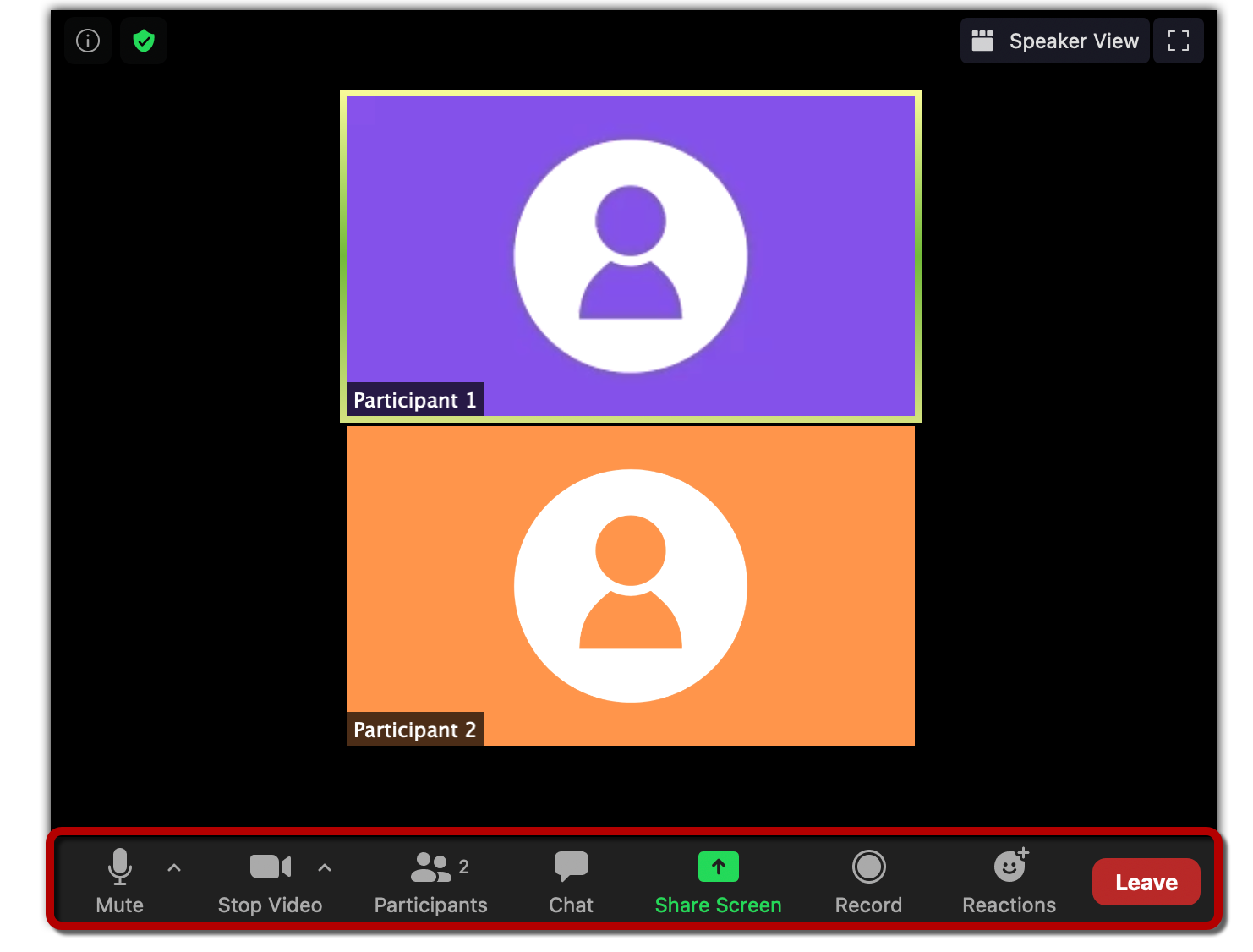 Using chat on an iPhone
To leave the chat press close
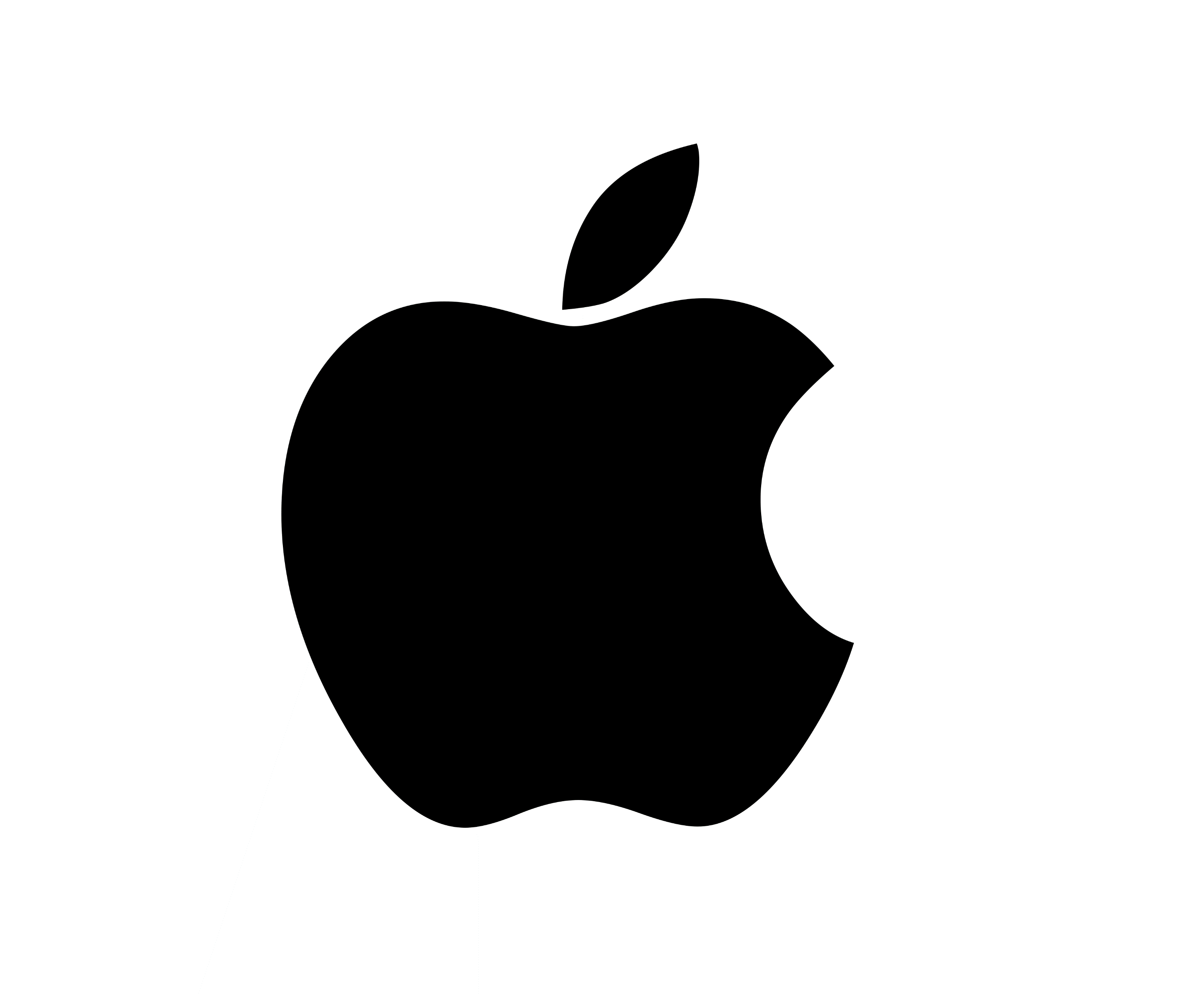 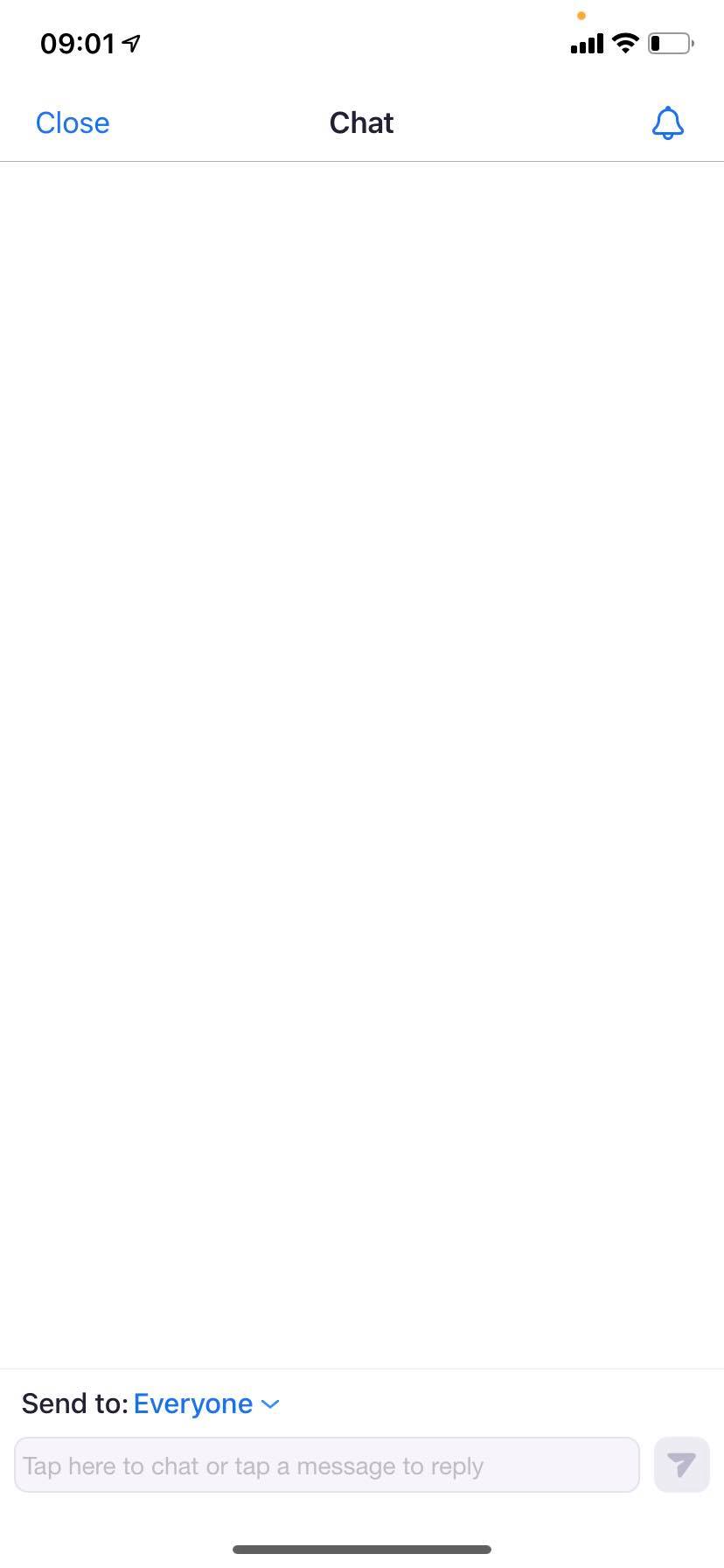 2 press chat
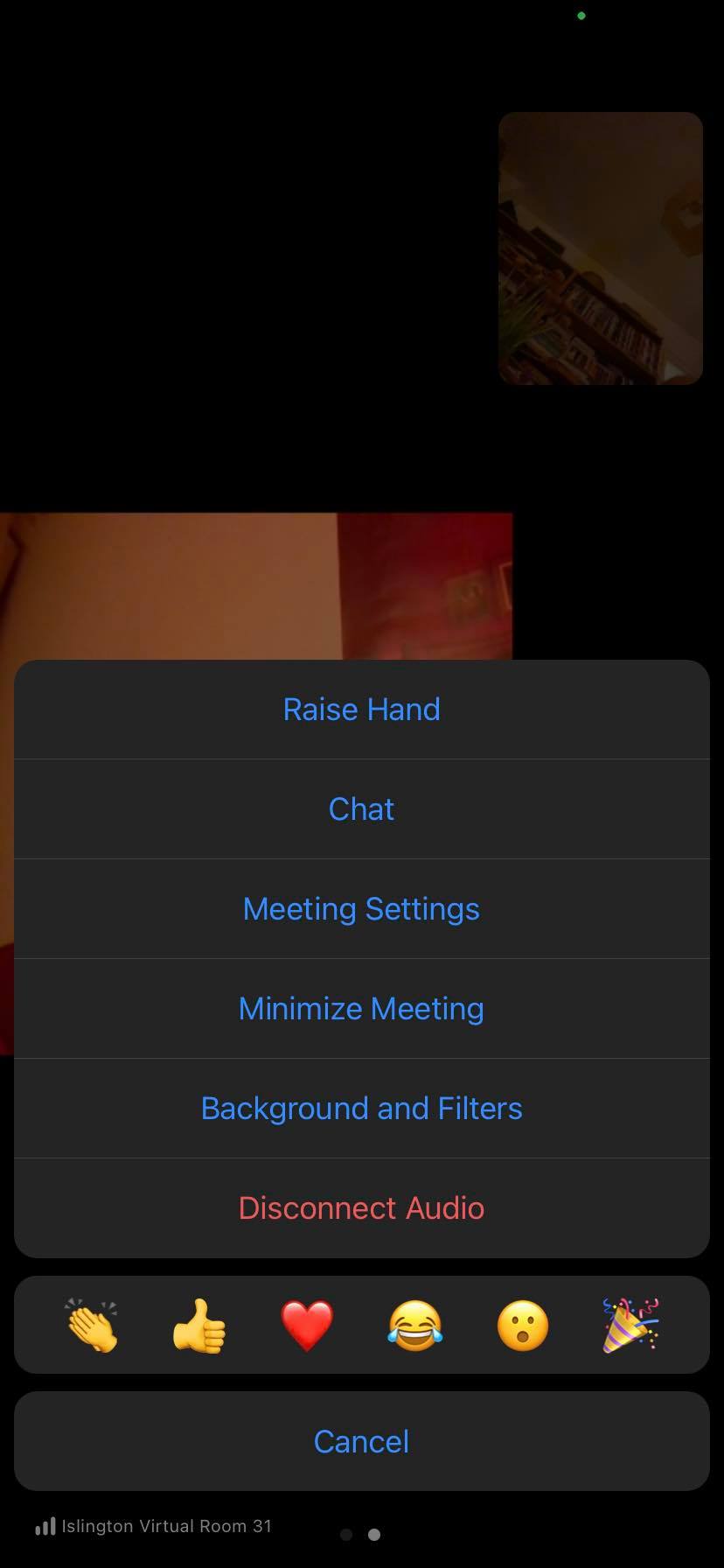 1 at the bottom of your screen, press more . . .
3 type your message here
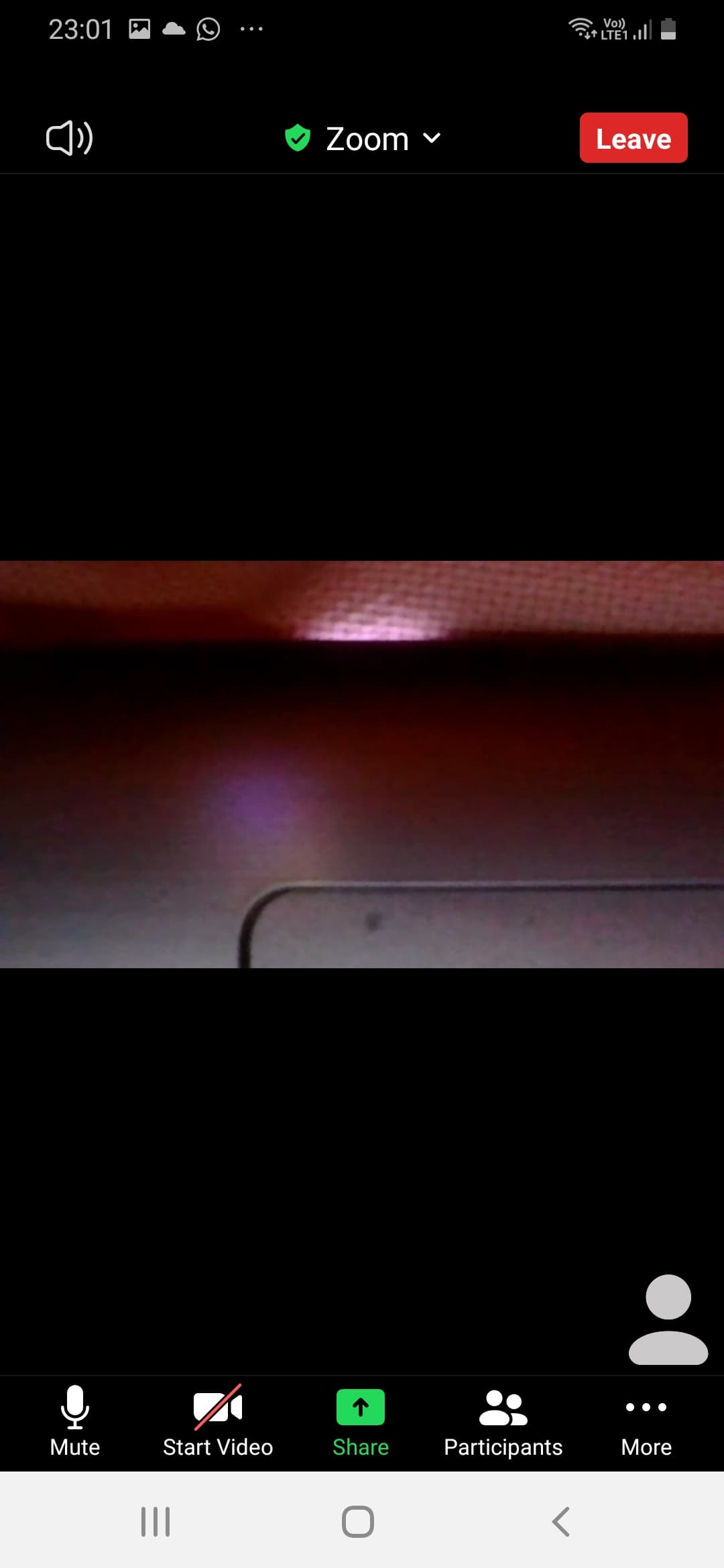 4 press send
Using chat on an android phone (e.g. Samsung)
To leave the chat press close
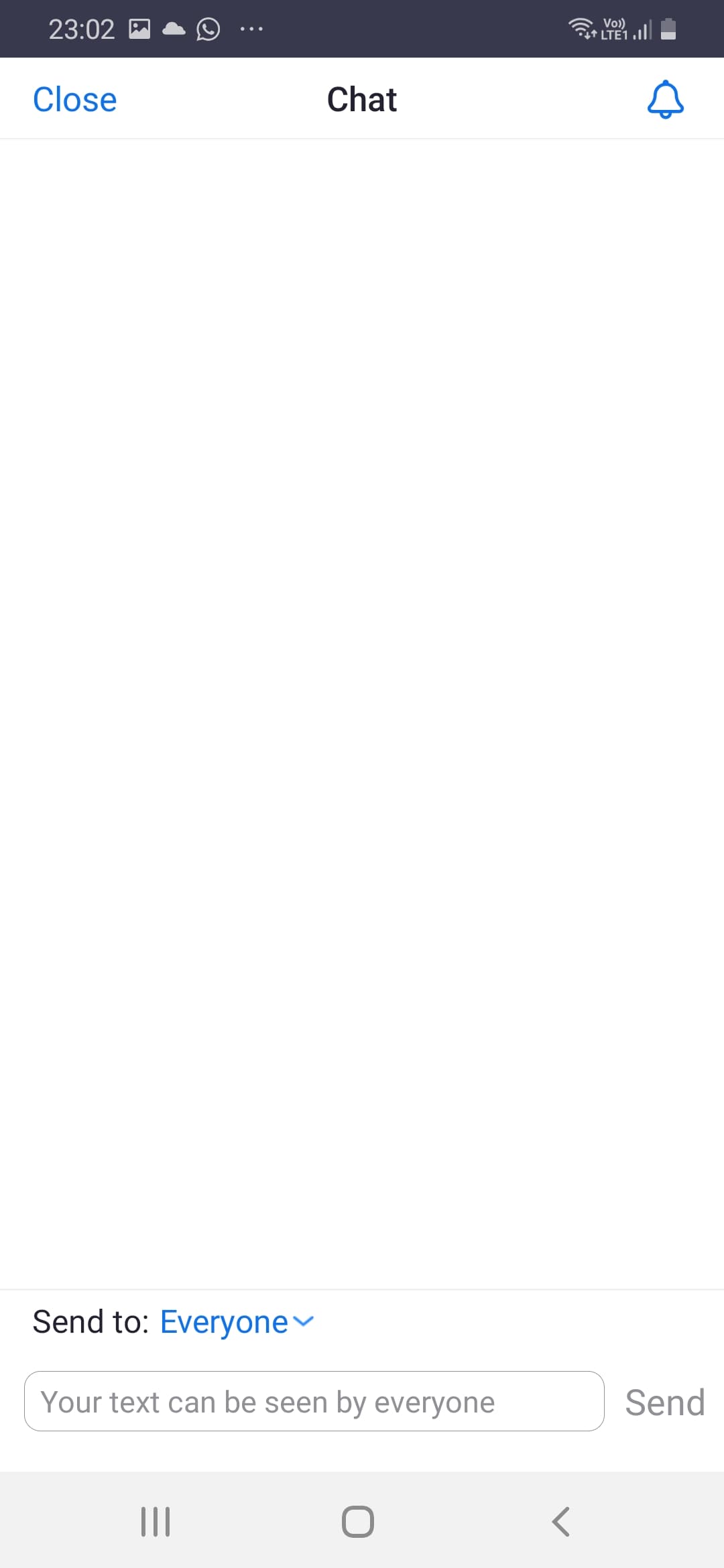 2 press chat
1 at the bottom of your screen, press more . . .
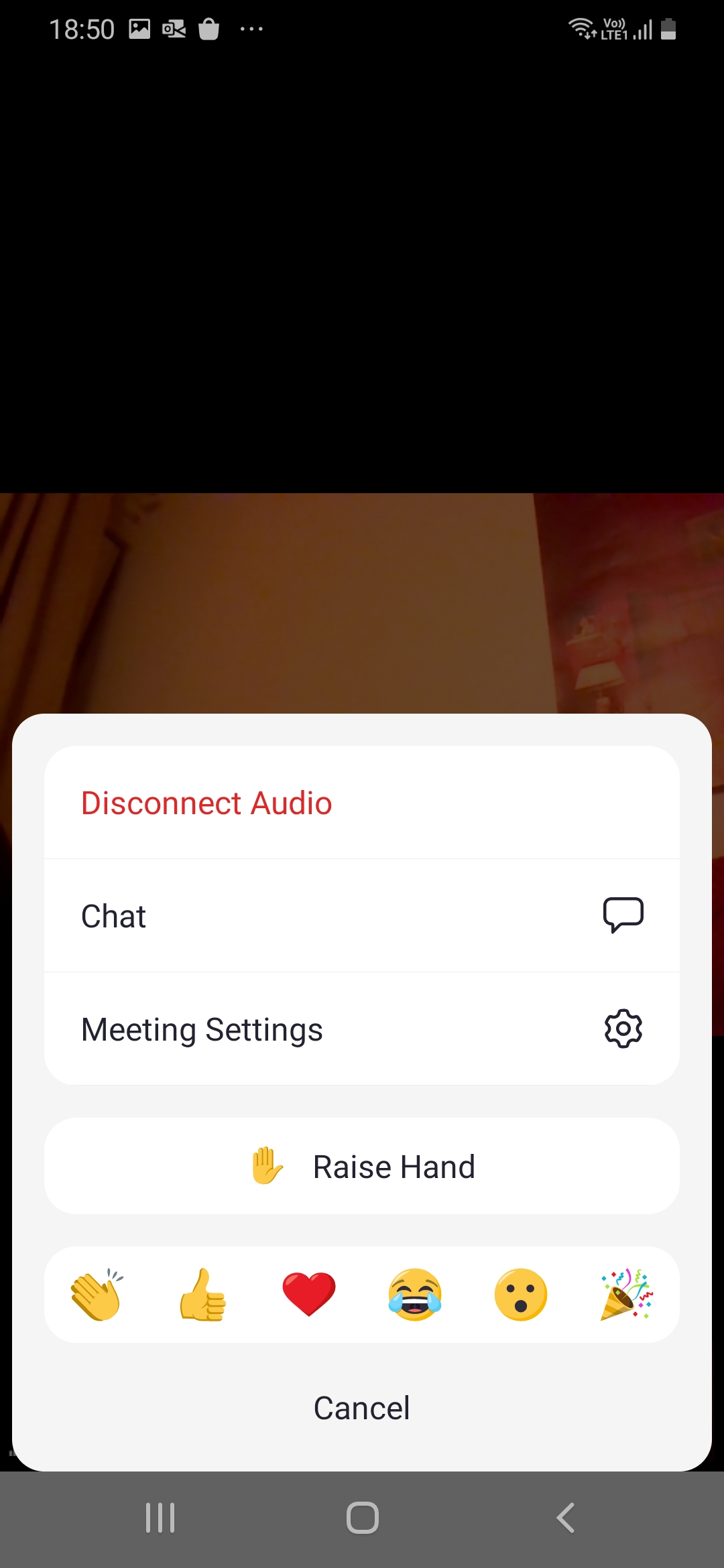 3 type your message here
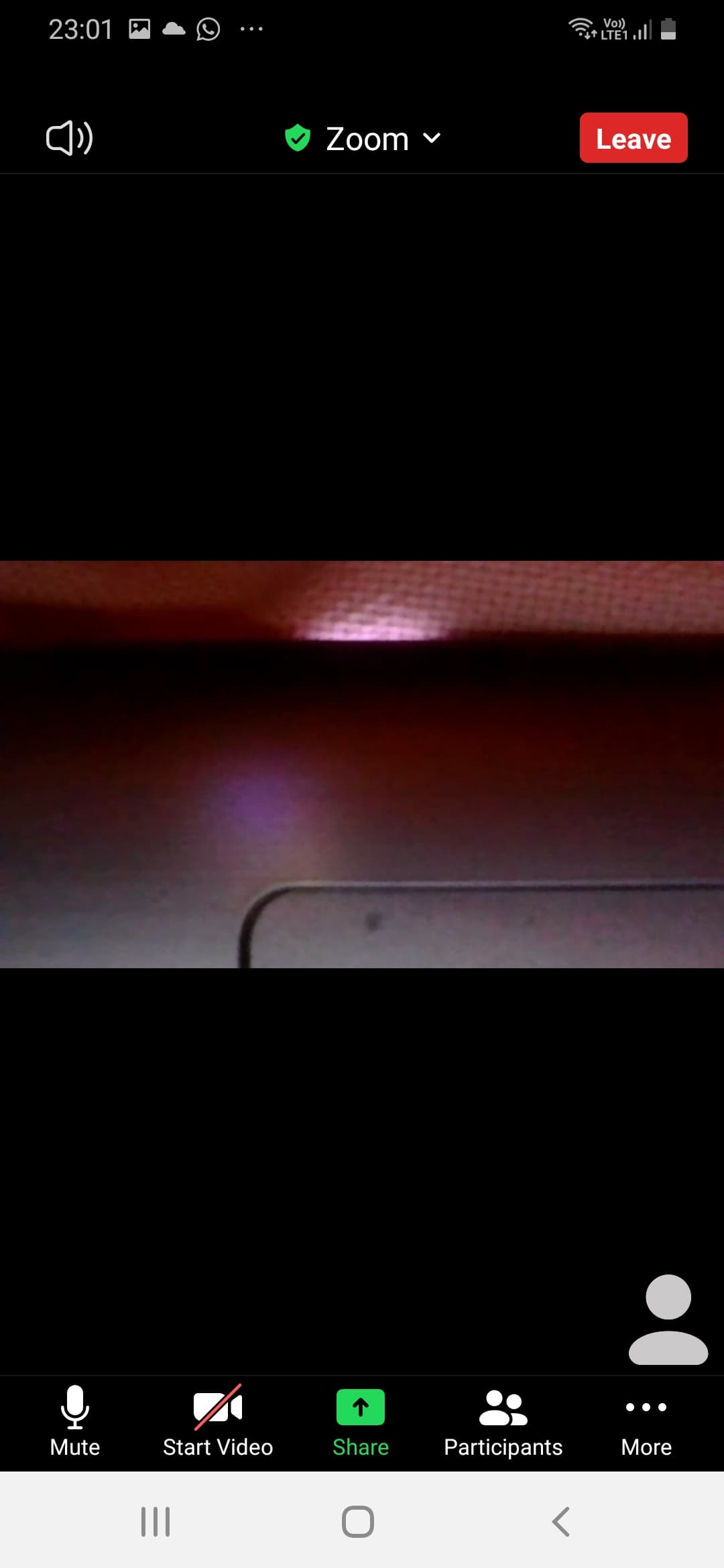 4 press send
Let’s use Zoom chat!

Say hello in the chat
You can send your message to everyone or send a private message to one person, for example to your teacher. 

Press/click on the small arrow, you will see all the people in the meeting. 					          Choose the person you want to message
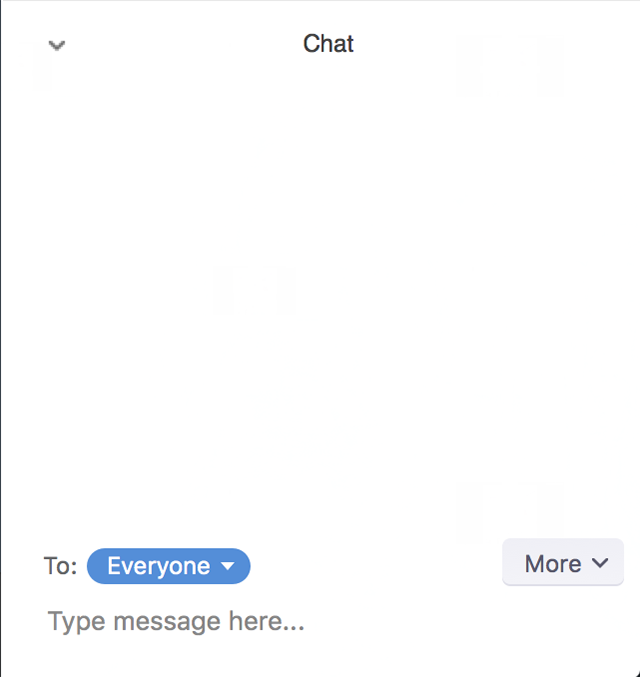 Let’s practise
1. Say hello in the chat, send the message to everyone.
2. Say hello in the chat, send the message only to your teacher.
What is safeguarding?

 

What do you think  ‘safeguarding’ means? 

Have you heard this term before?
If not, what do you think it might mean?
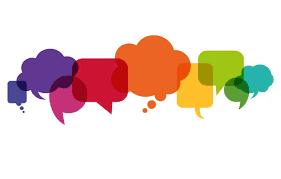 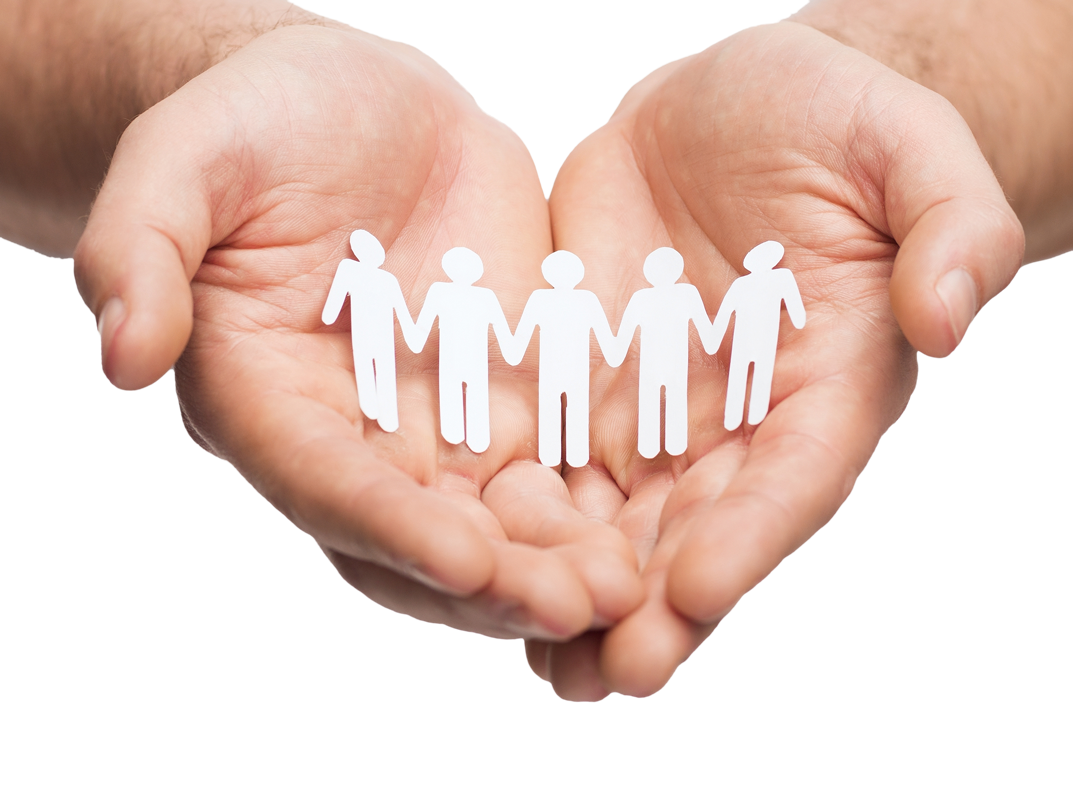 What is safeguarding?

Safeguarding is about making people feel safe.

You have the right to feel safe where you learn.

Safeguarding is the general idea that everyone should be safe from abuse. 

abuse = to make someone feel bad or to hurt someone
Week 1 
Monday 20 September 

Today we will:

Check homework – classroom questions
Agree online learning class rules 
Practise using Zoom chat  
Talk about safeguarding and online safety
Learn where to find your Moodle online course folder
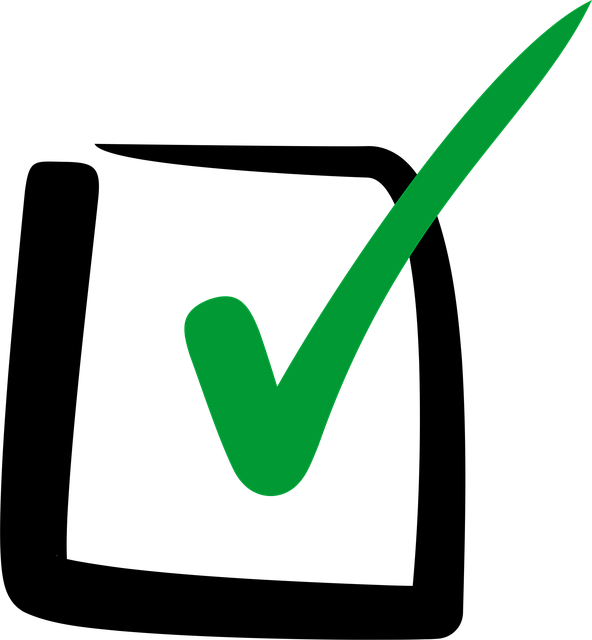 What should you do if you think you are being hurt or abused or if you think someone else is being hurt or abused?
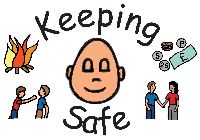 If you think you have been hurt or abused by another student, member of staff or visitor, you should tell someone as soon as possible.  

Speak to a member of staff, for example your teacher. You can also tell the safeguarding officer. 

Every place of learning (school, college, community learning) has a safeguarding officer – person who is responsible for protecting learners.

Where can you find the name and contact details of the safeguarding officer?
ACL website, safeguarding poster in your online course folder
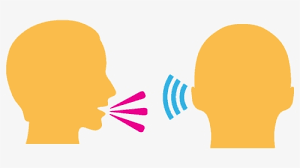 How can you be safe on the internet? 

Can you think of any tips for staying safe online?




tip – (noun) a piece of useful advice 
He gave me some tips for buying a computer.
Here are the top tips for saving money.
Tips for staying safe and secure online:

Choose strong passwords and never tell anyone your passwords. 
Never open an email attachment from people you don’t know.
Don’t give money or personal details to people you don’t know.
Banks will never call, text or email you and ask for personal information, your pin number or password.
Don’t send personal pictures to anyone.
Don’t become online friends with people you don’t know.
Don’t arrange to meet someone you don’t know personally.
Don’t believe everything you read online.
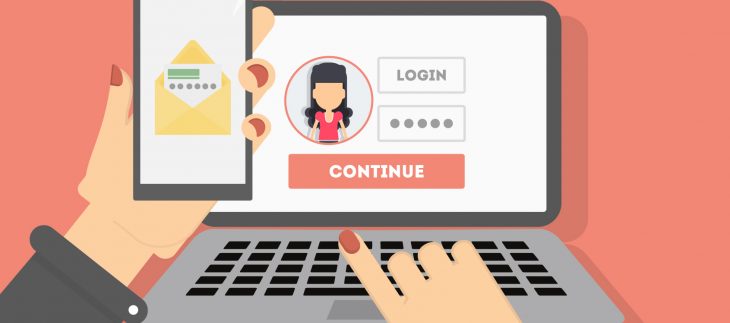 attachment – (noun) a computer file, document or picture that is  	          sent together with an email
Moodle is a computer system for online learning 

It’s a little bit like a website where you can find all your course information and learning materials.

You can access your Moodle courses on the Islington Adult Community Learning Gateway (ACL Gateway).

https://aclgateway.islington.gov.uk/
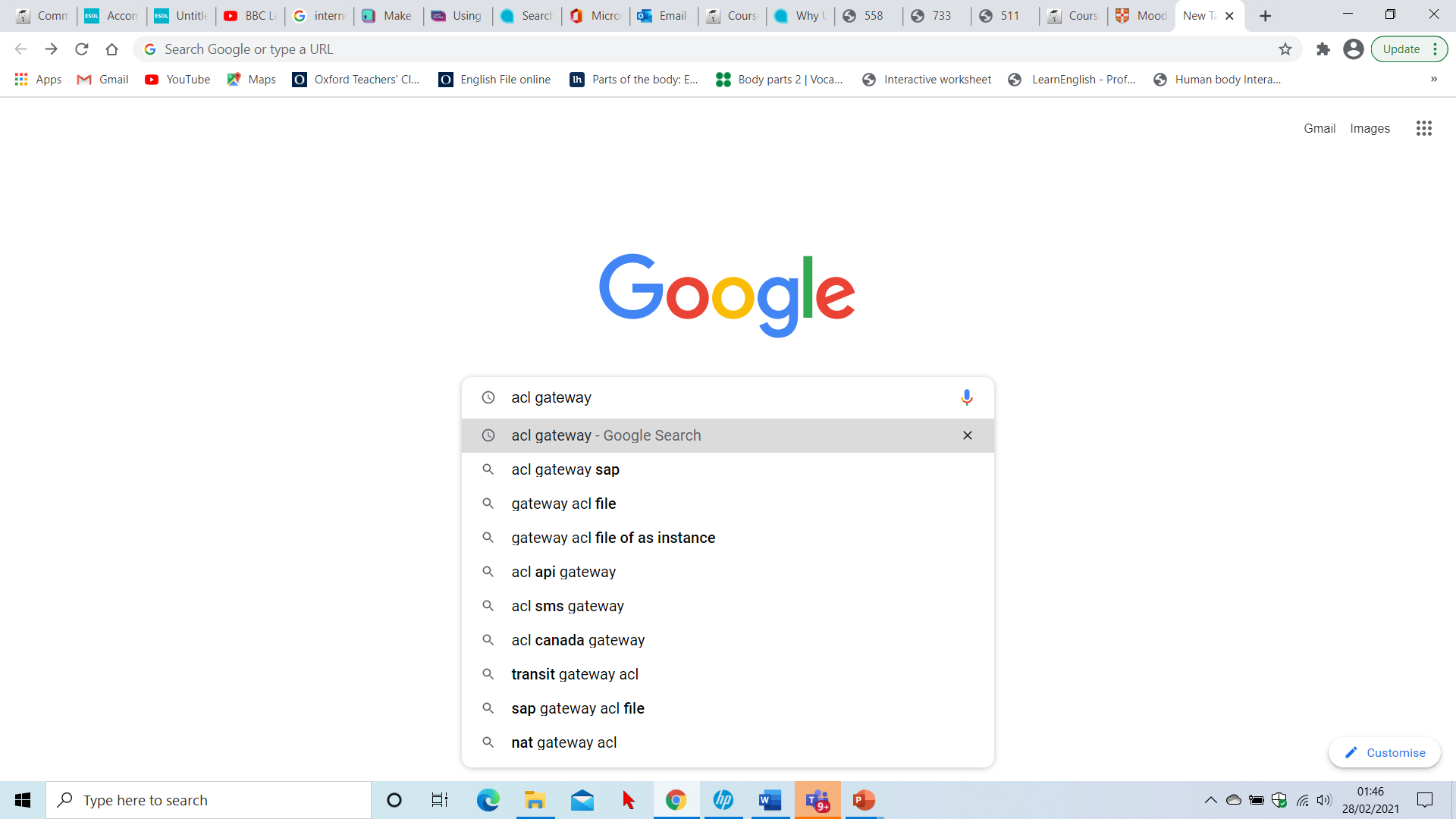 Open Google and type acl gateway in the search box
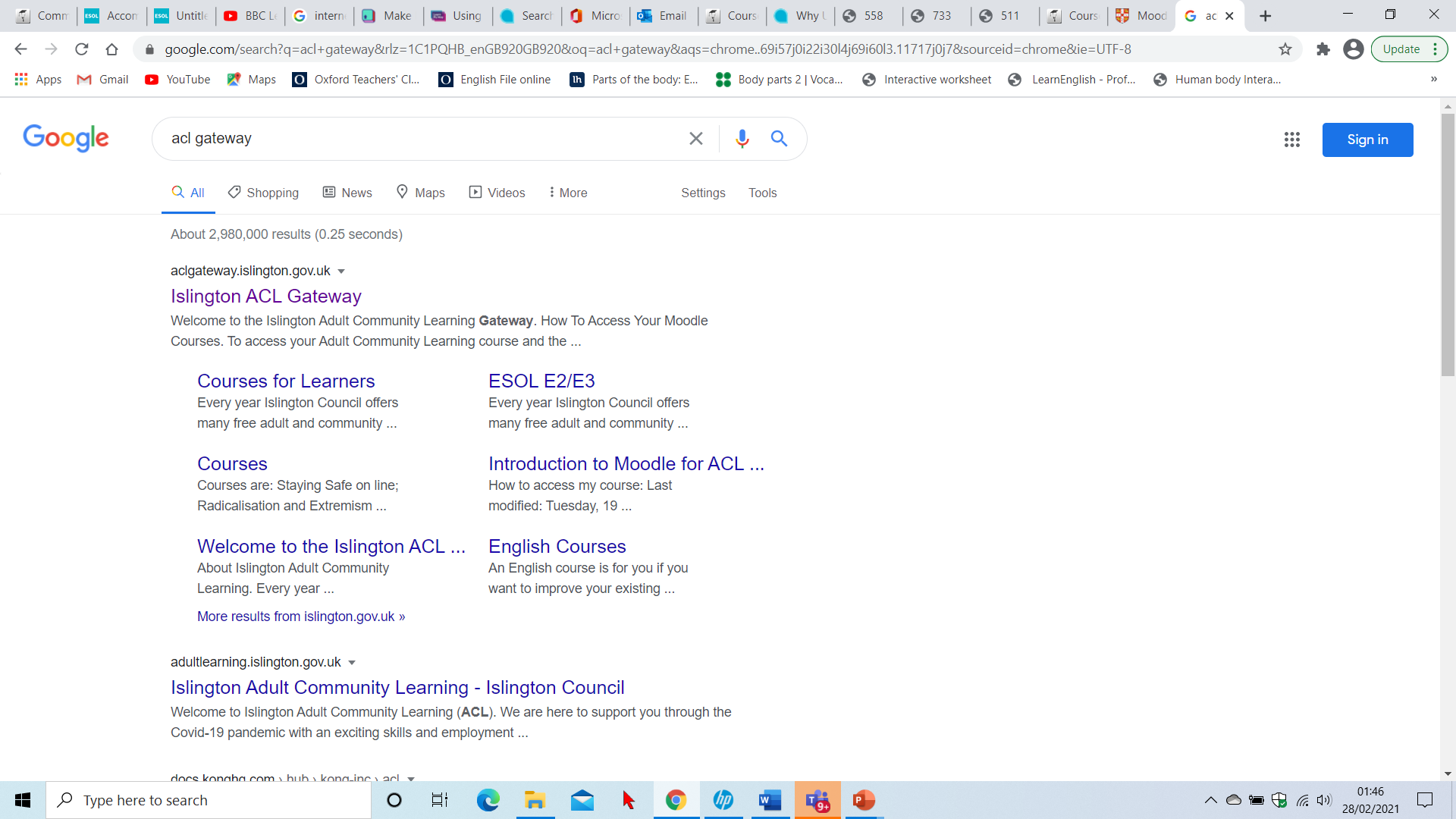 Click on the link
You can also click on the link from your teacher:

https://aclgateway.islington.gov.uk/
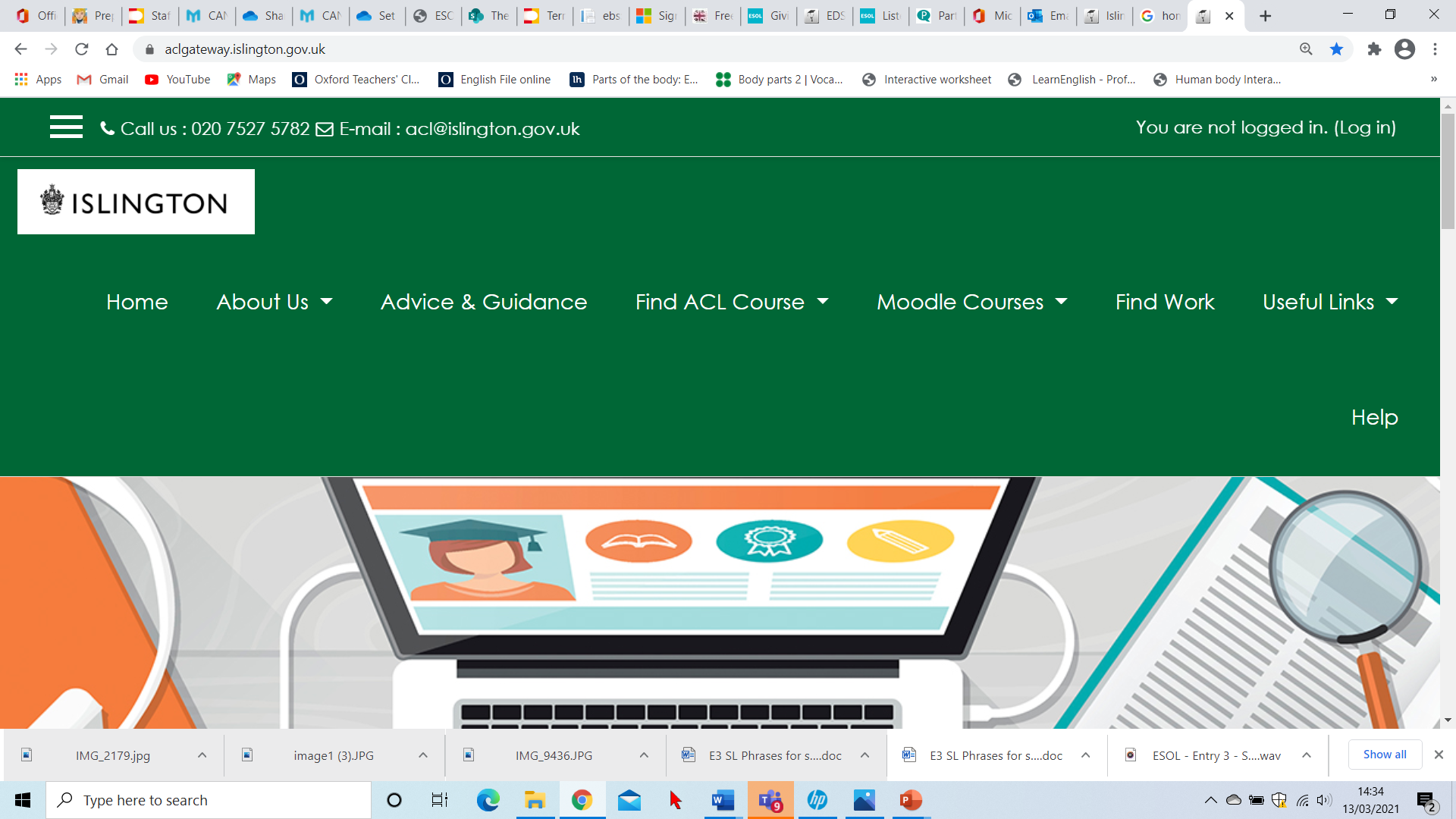 click/press Log in
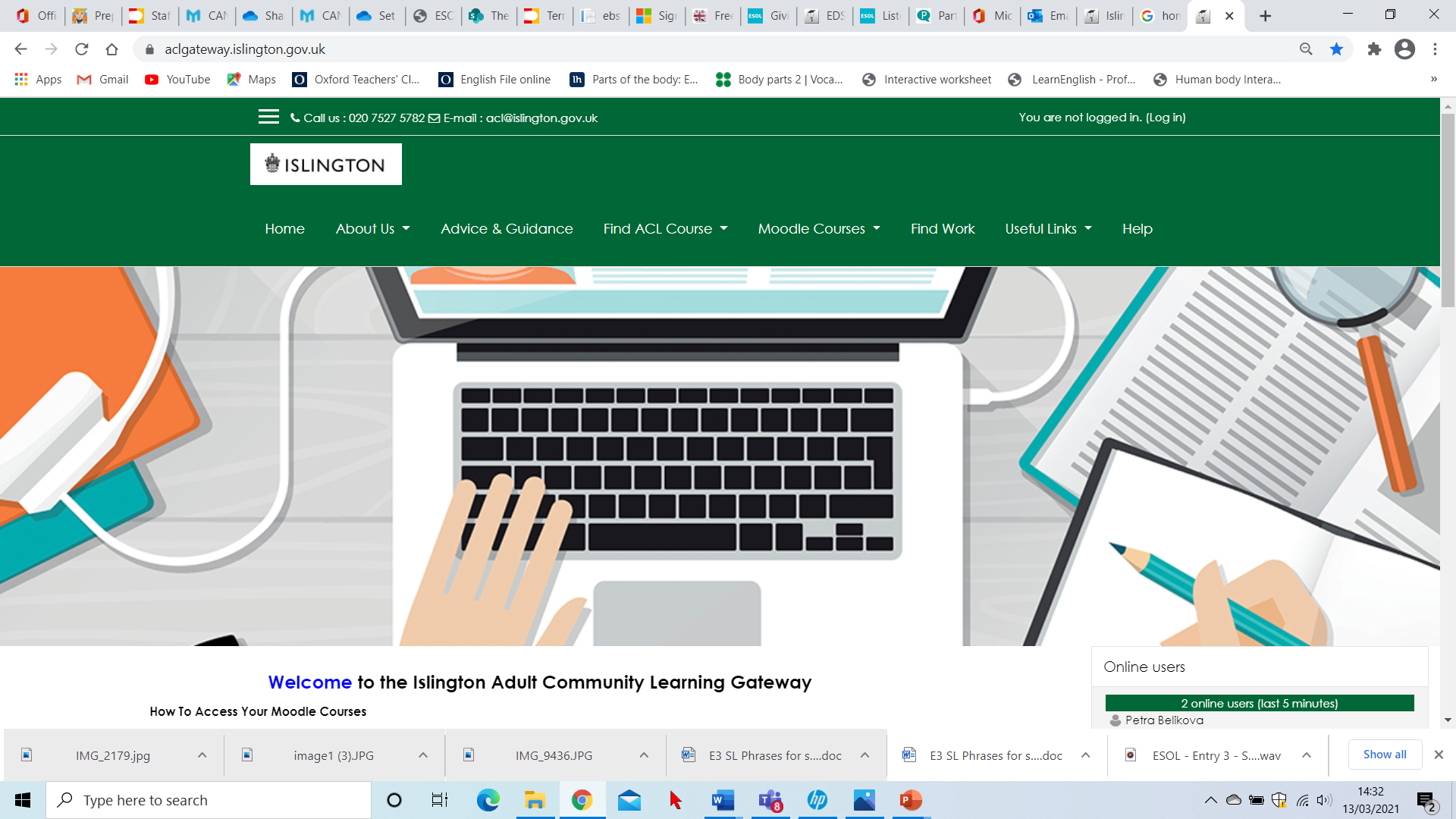 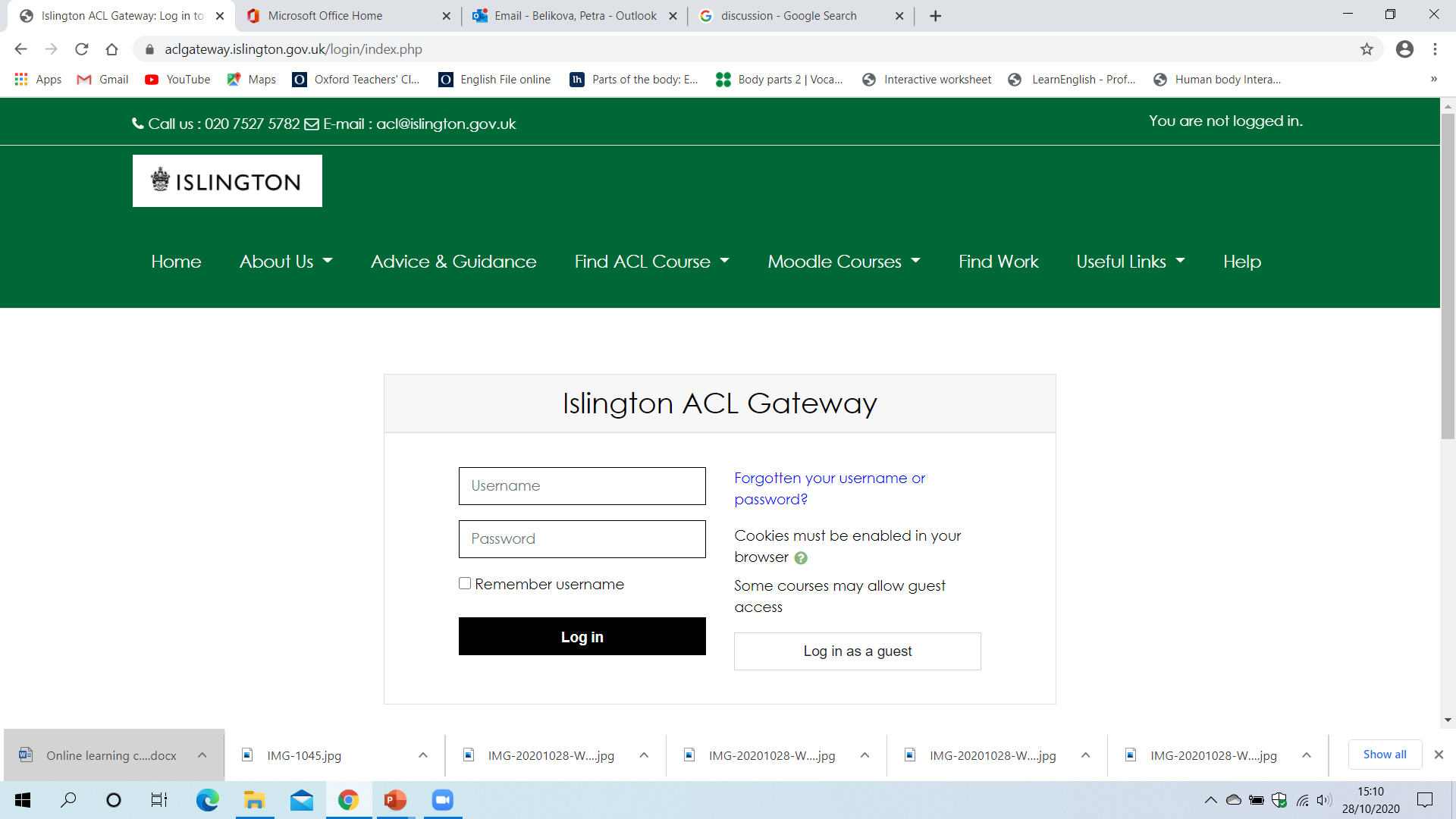 YOUR LOGIN DETAILS FOR ACL GATEWAY/ MOODLE
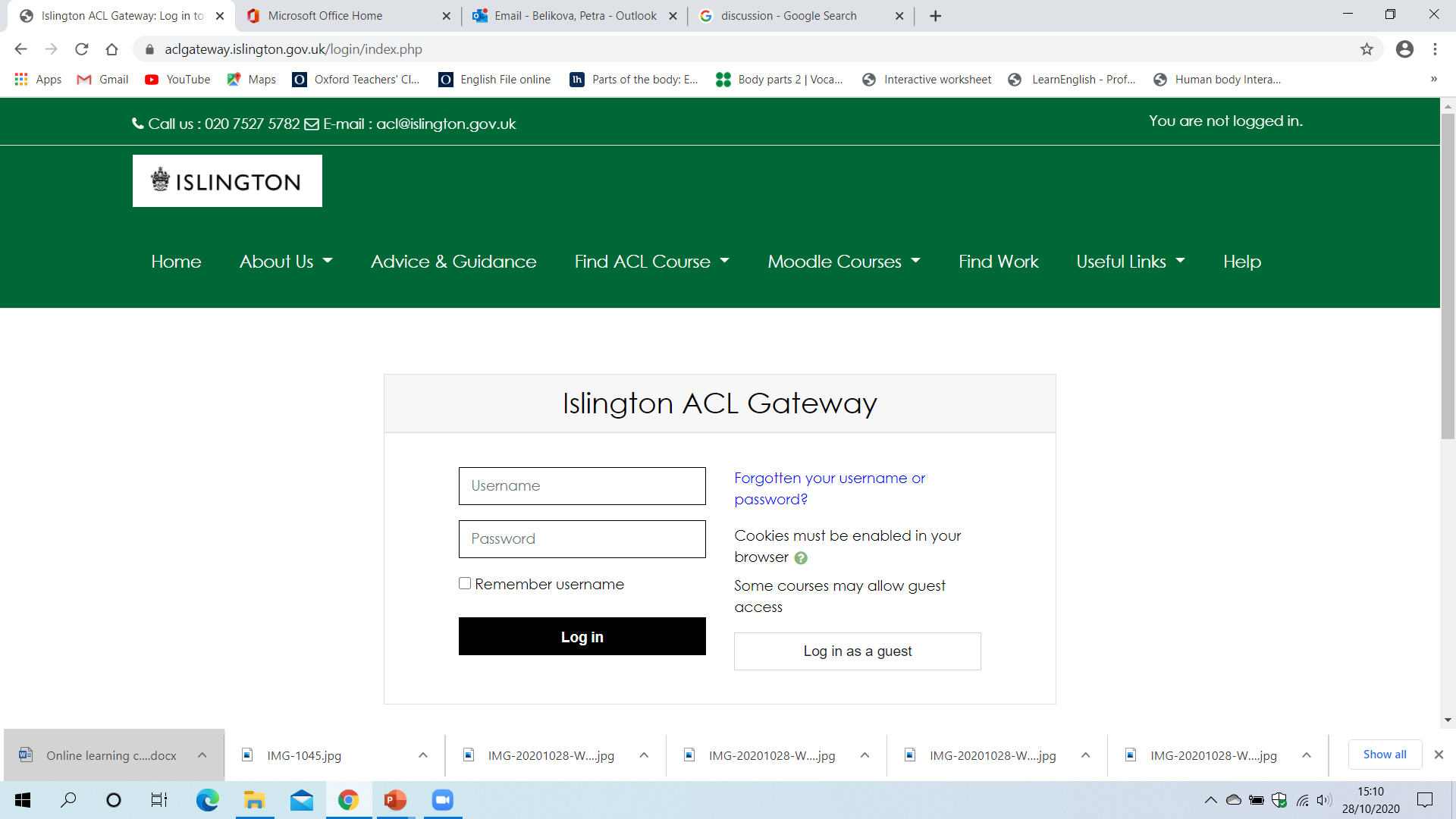 Username:

  21firstnamesurname
  21firstnamemiddlenamesurname

  for example: 21johnsmith
                          21ahmedsaidmohamed

  Password:
  Welcome#1
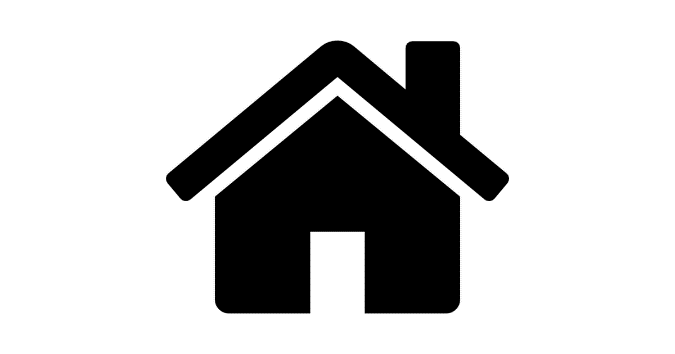 Moodle Home page
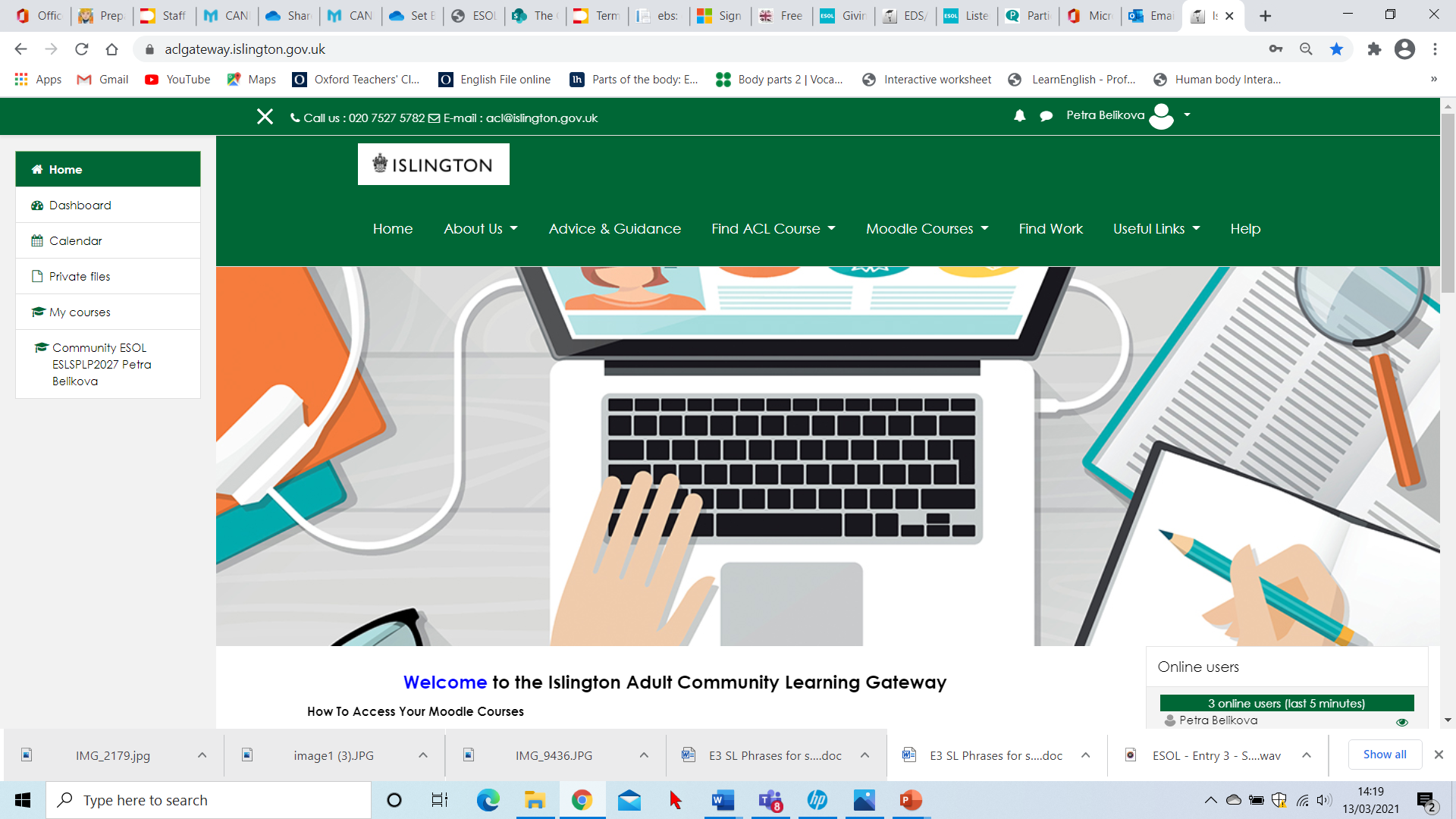 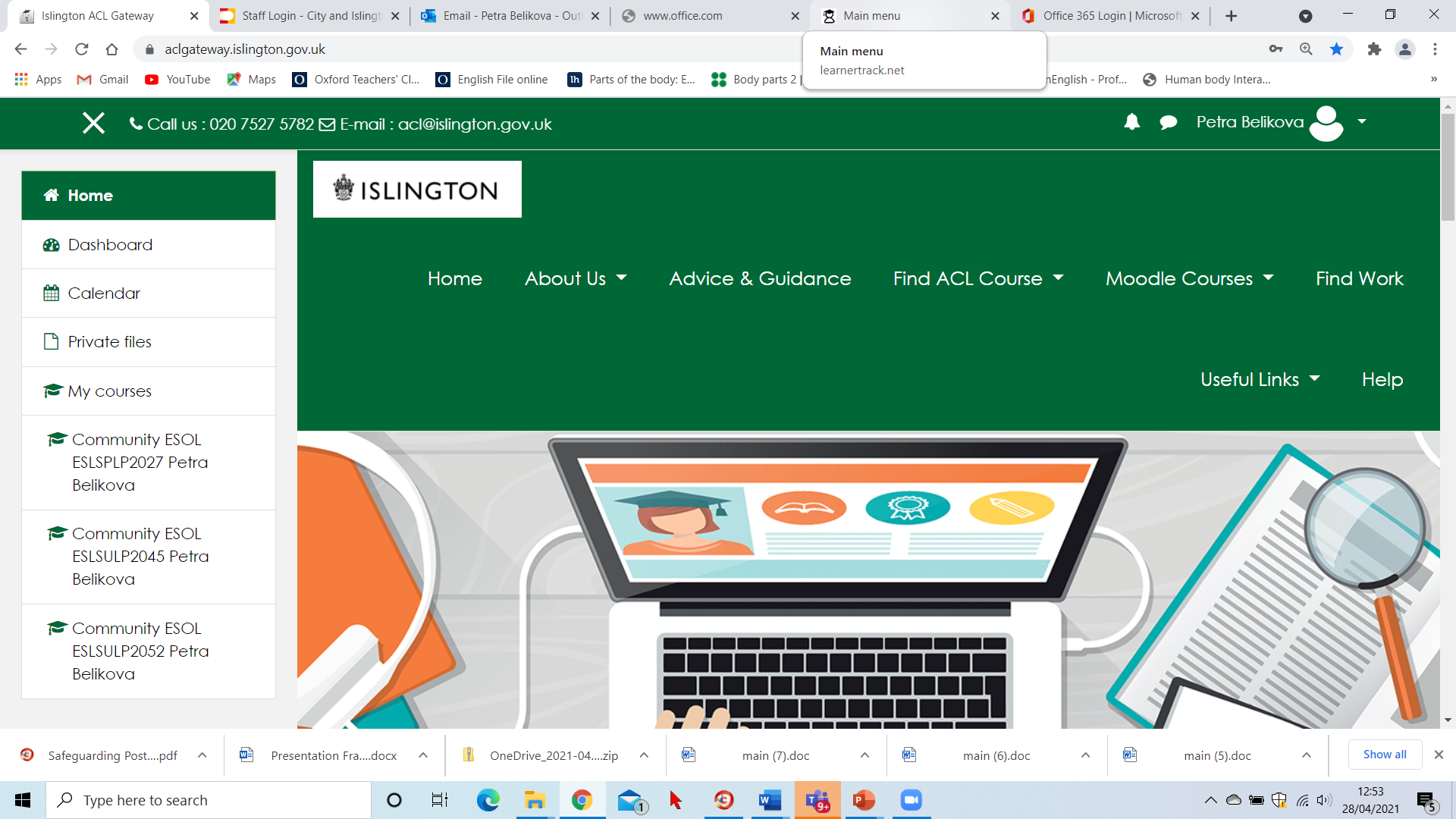 your course
click/ press on your course to open
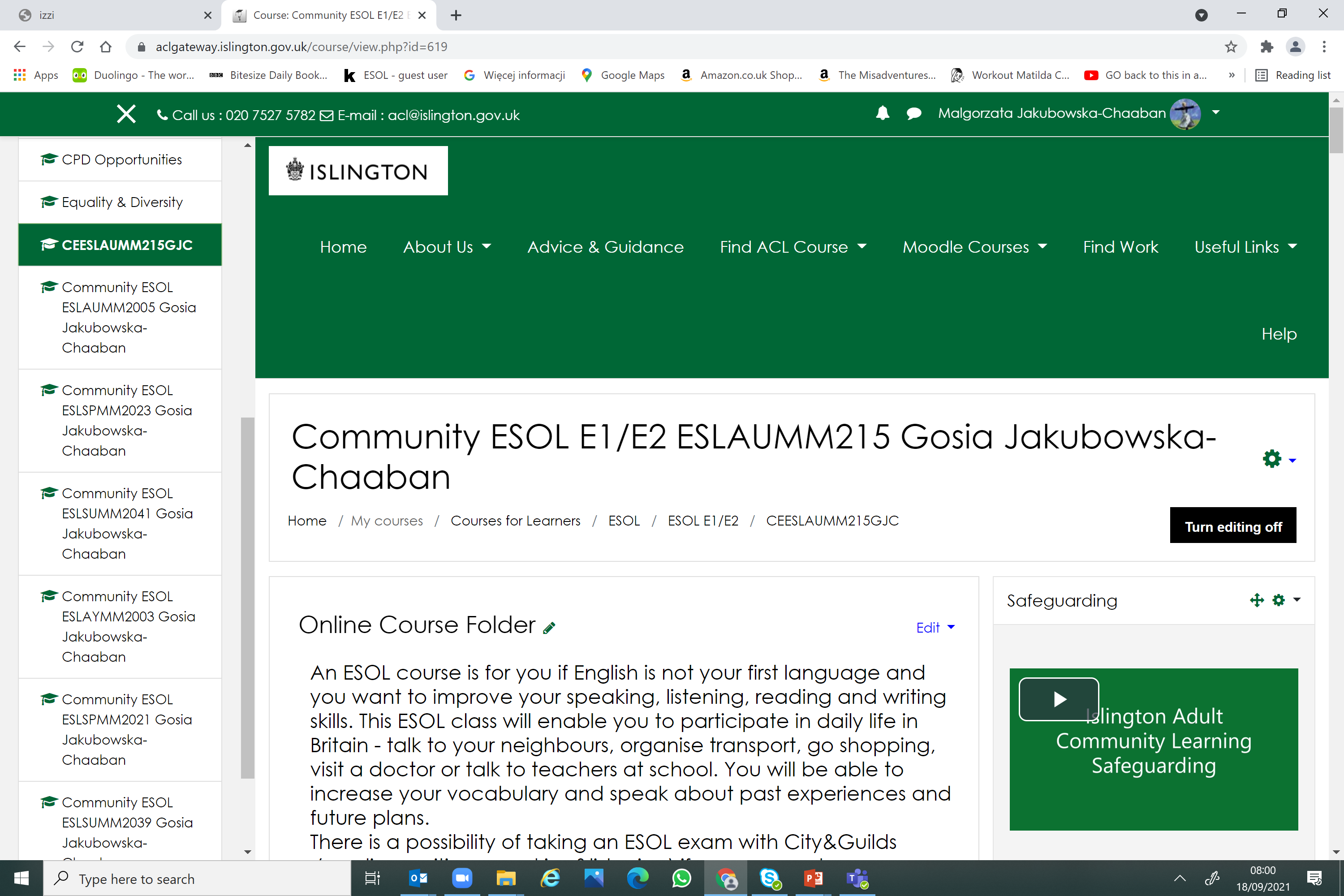 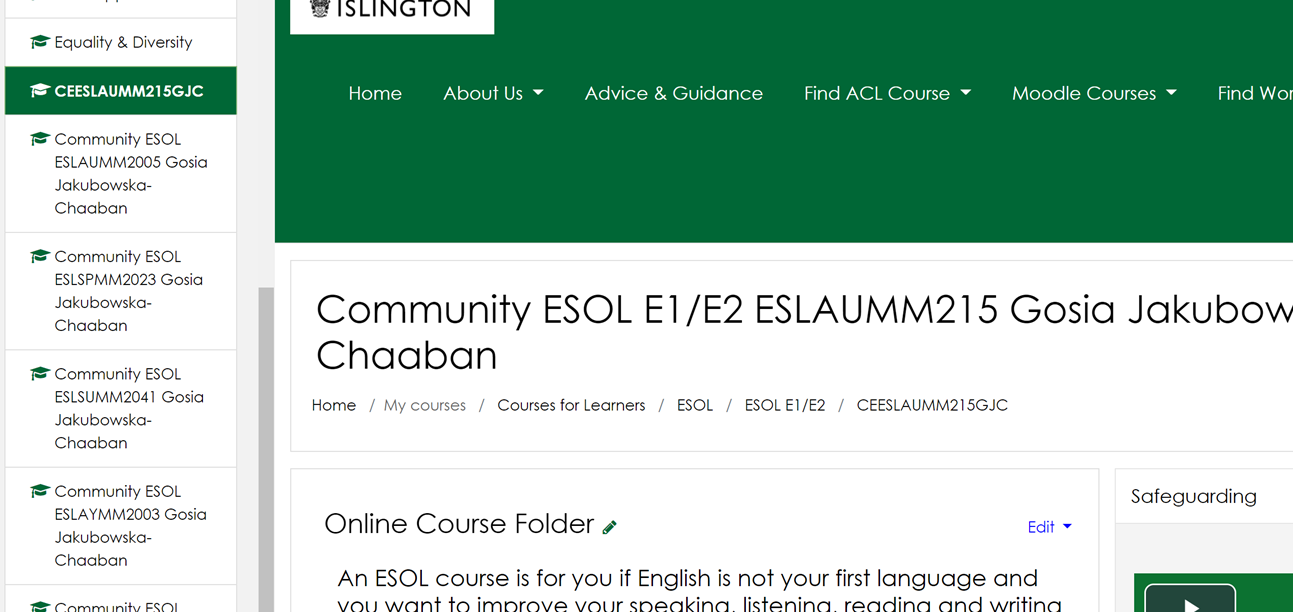 Click/press on your course to open
If you can’t see your course on the left,
click on the menu icon
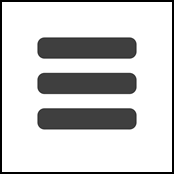 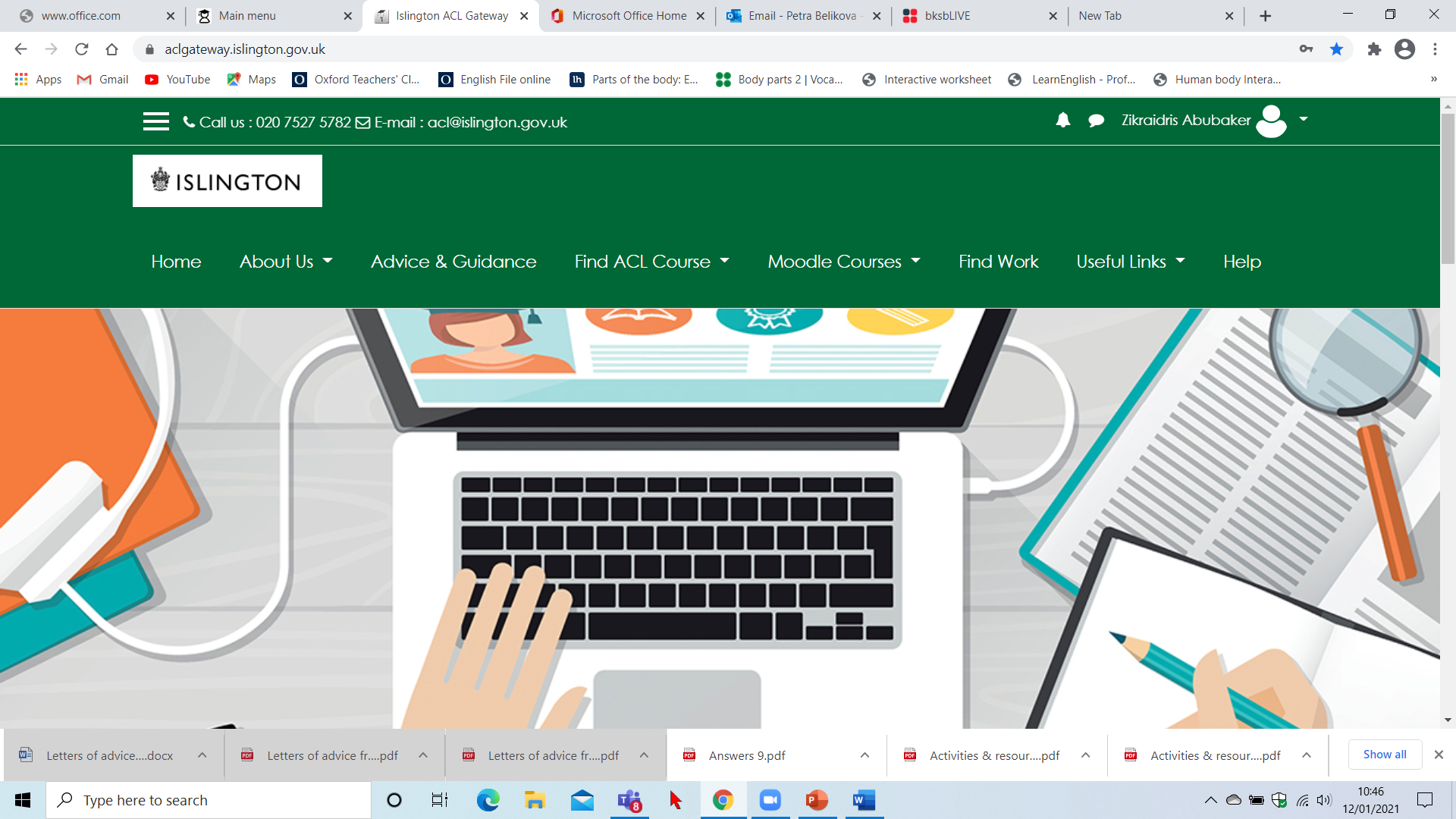 To log out (= leave/close)
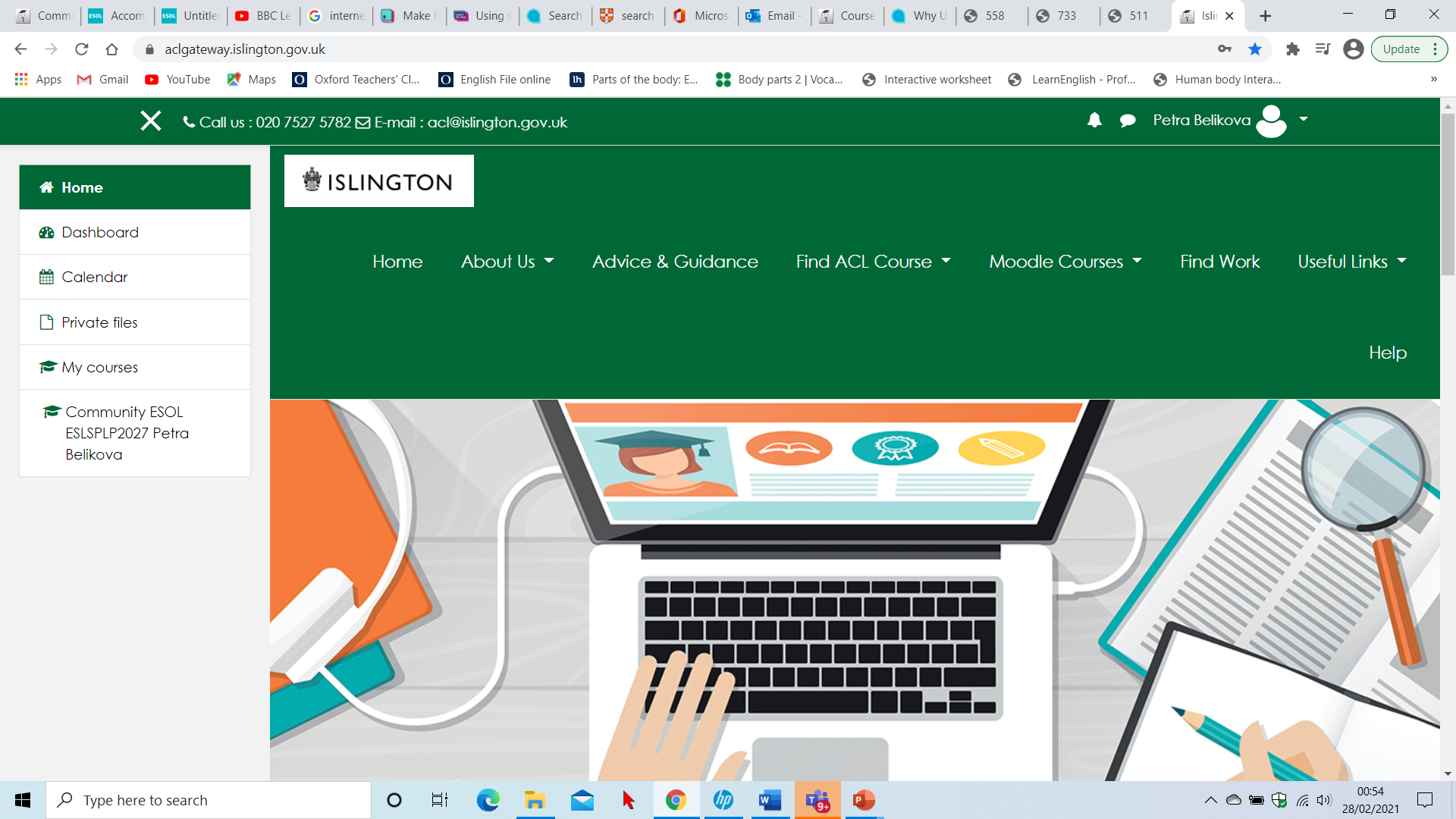 Click/press on the arrow in the top right corner
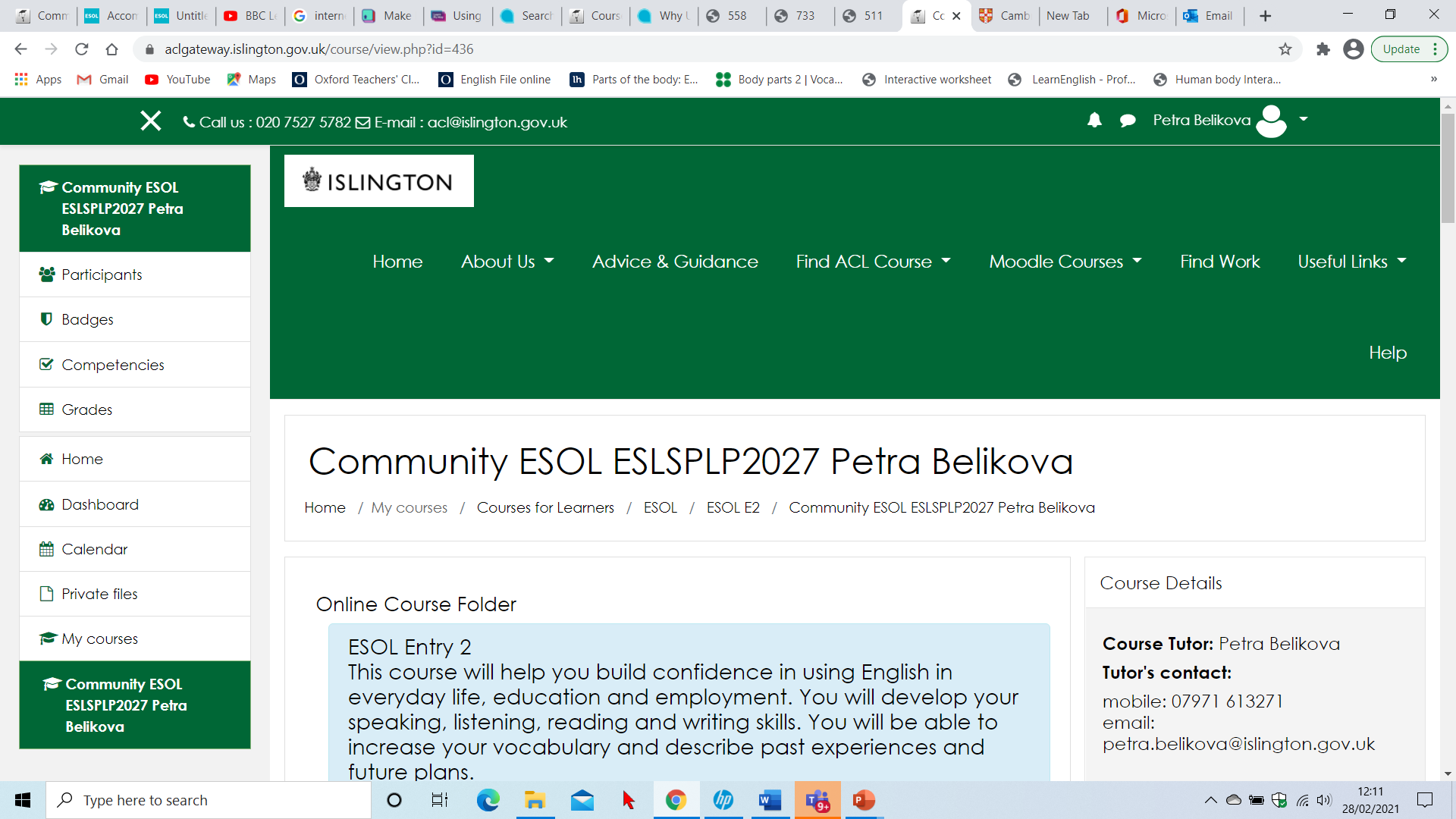 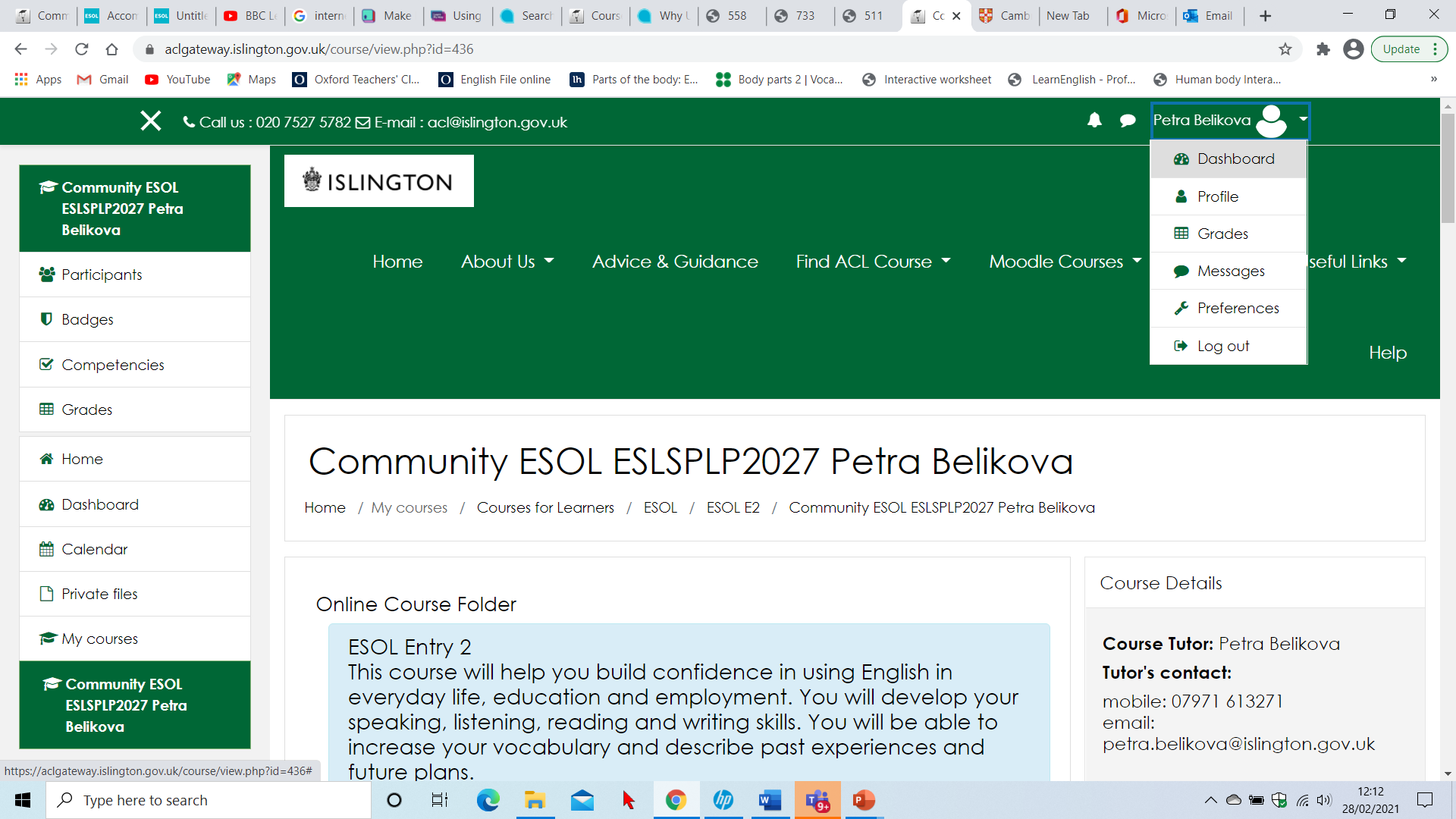 Click/press log out
Homework
Search for ACL Gateway online
Log in to your Moodle account 
Go to your online course folder
Find the safeguarding poster. Read it. 
Find the name and contact details of the safeguarding officer on the poster. Send me the name and contact details by email.

poster – (noun) a large printed picture or text that you put 	      on a wall